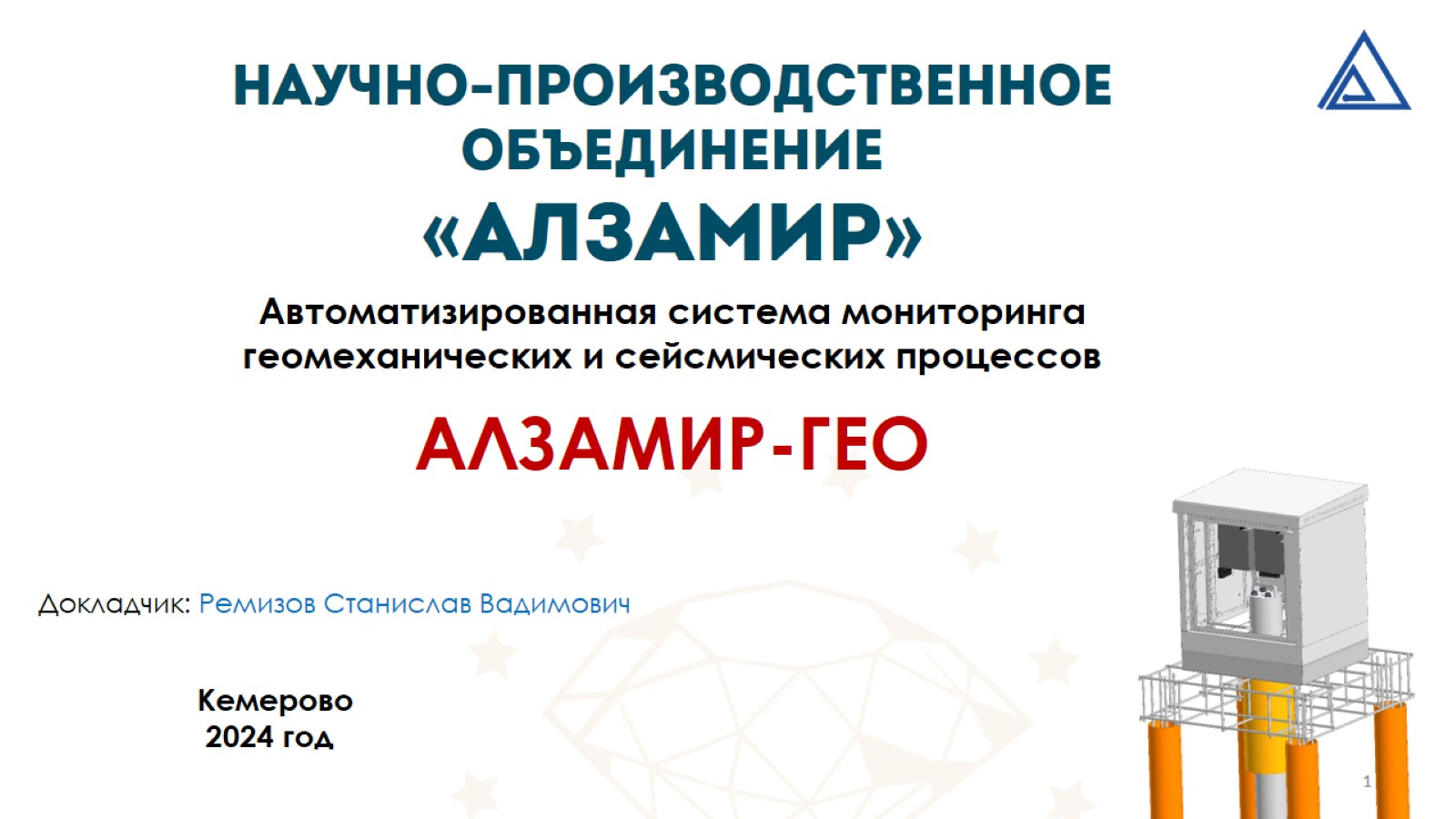 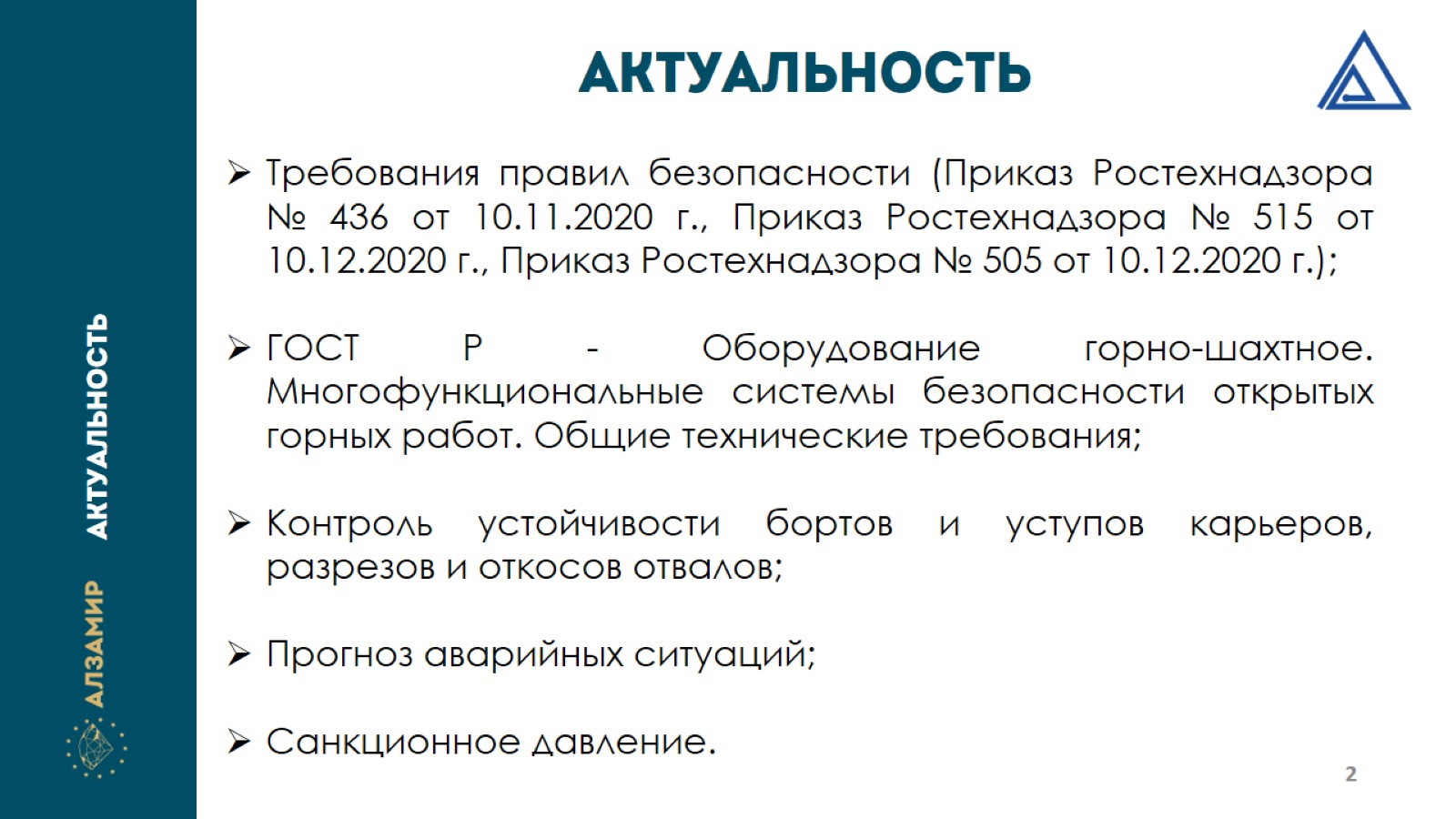 Актуальность
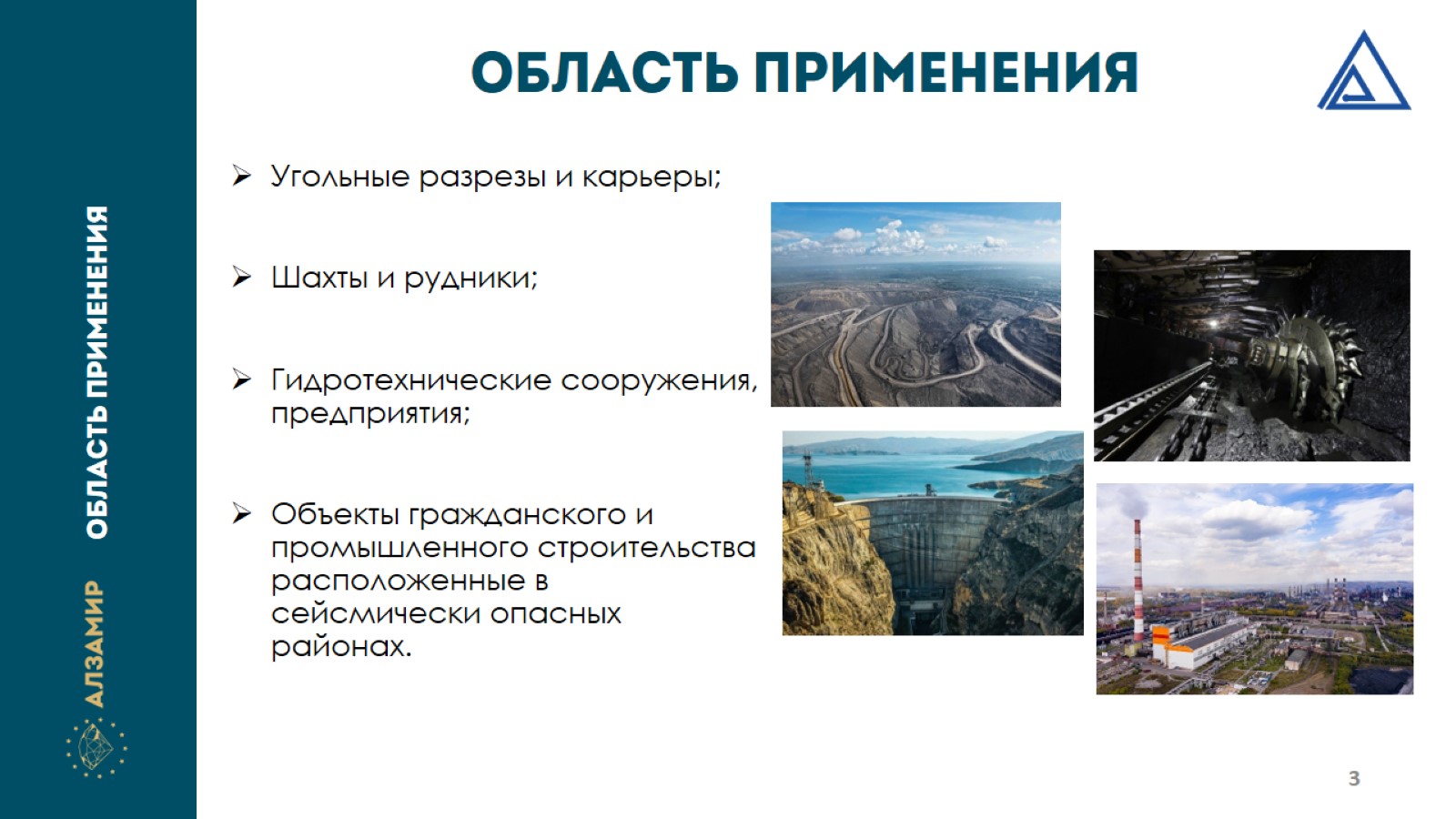 Область применения
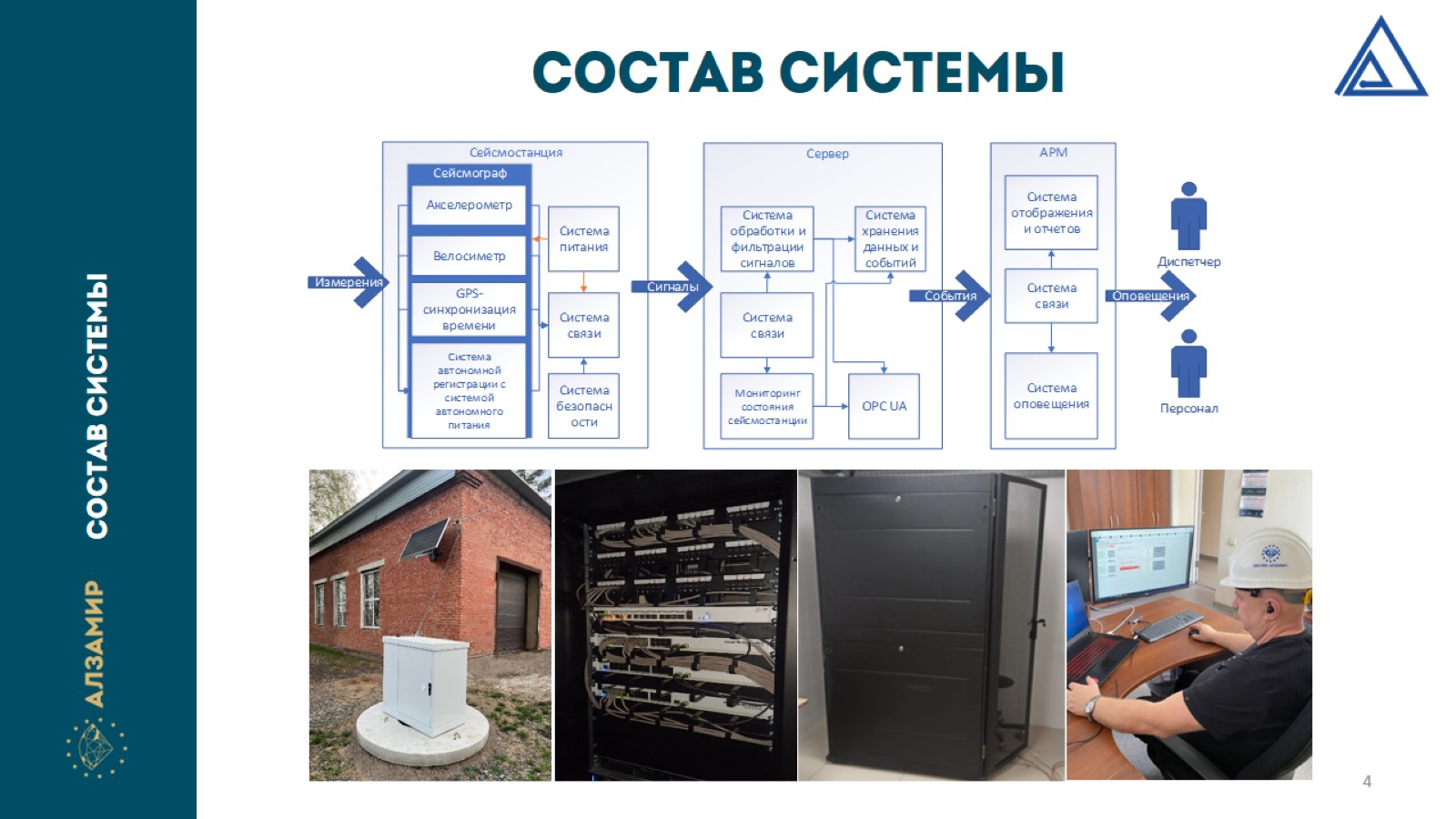 Состав системы
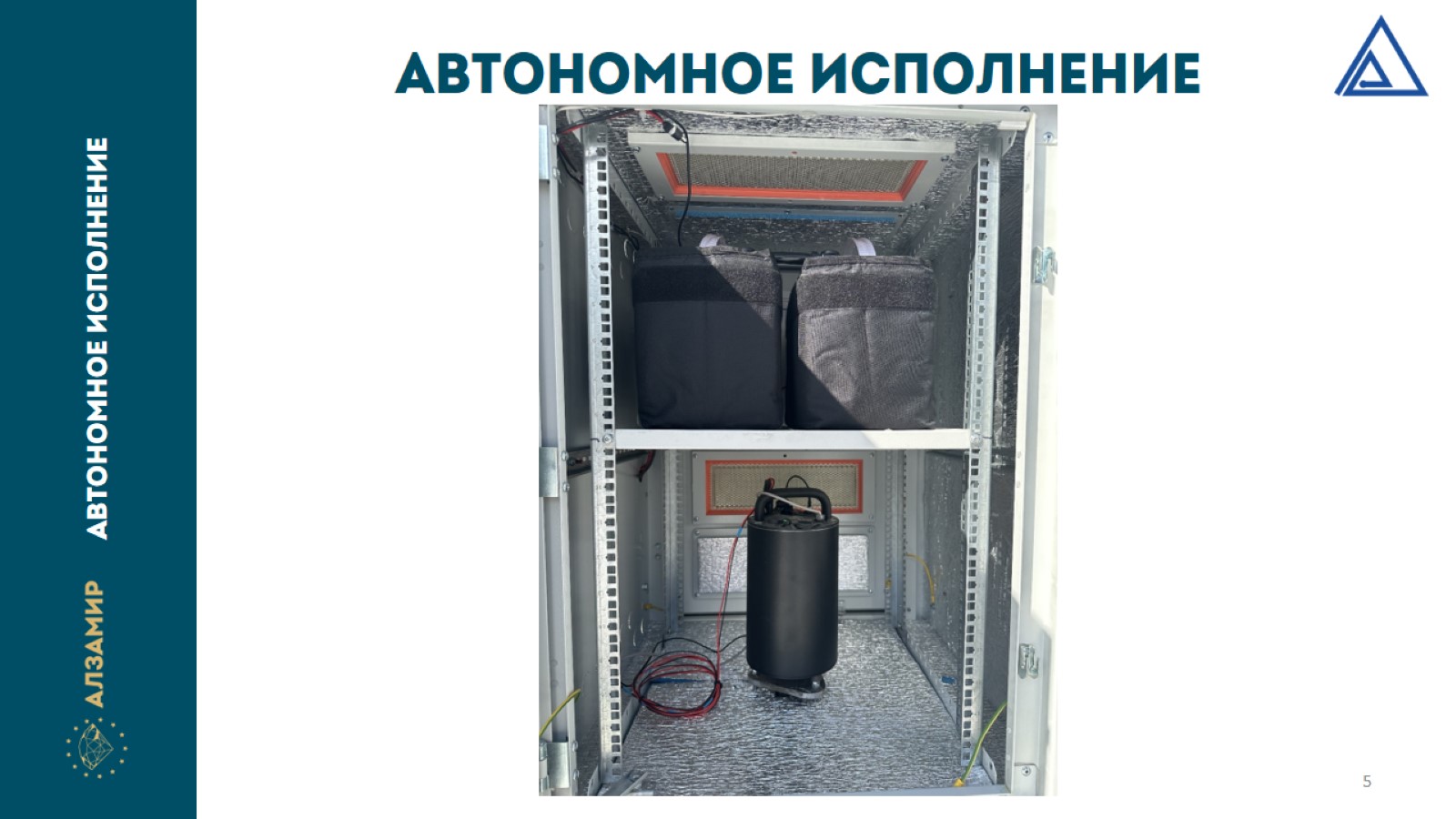 Автономное исполнение
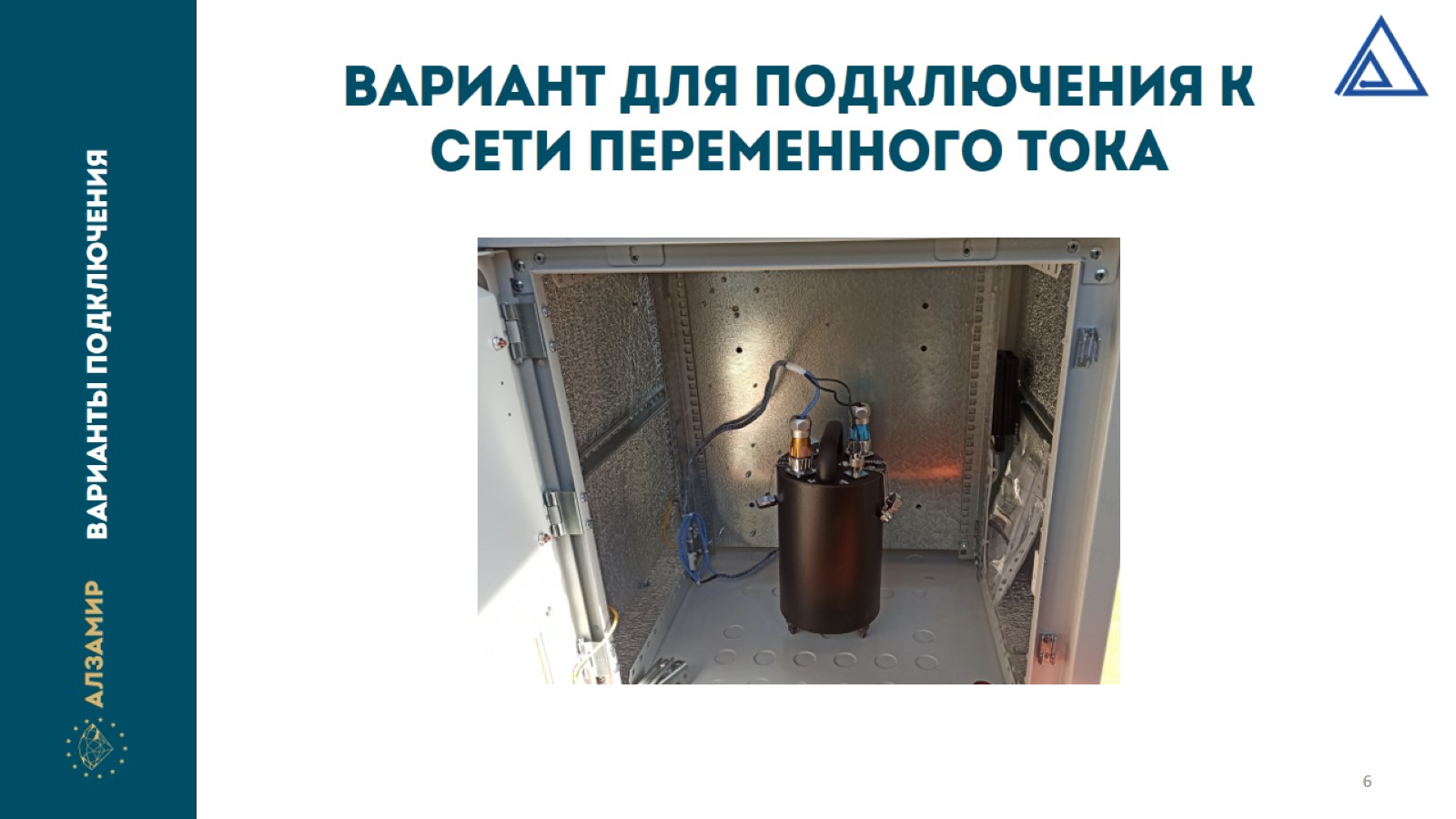 Вариант для подключения к сети переменного тока
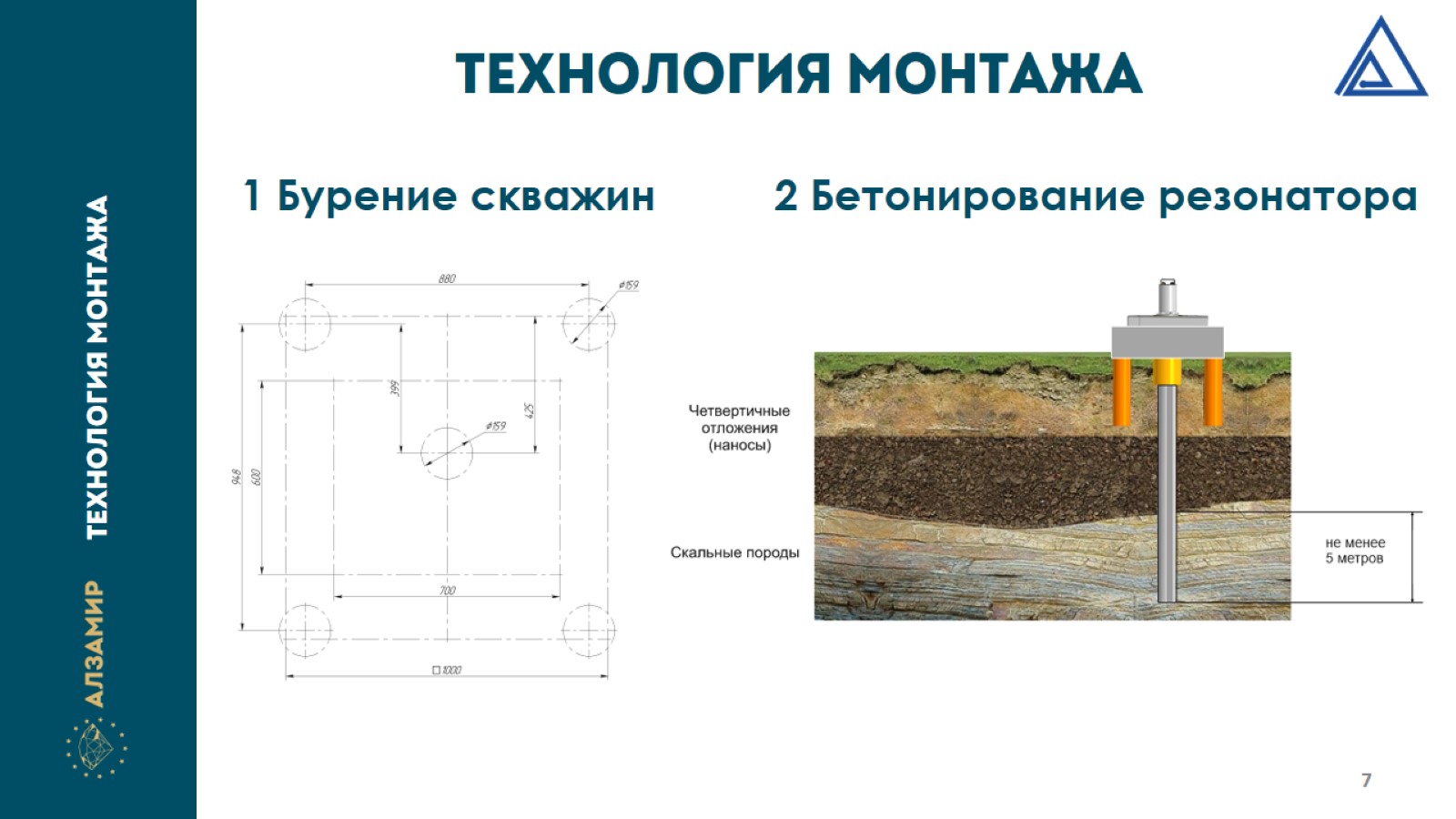 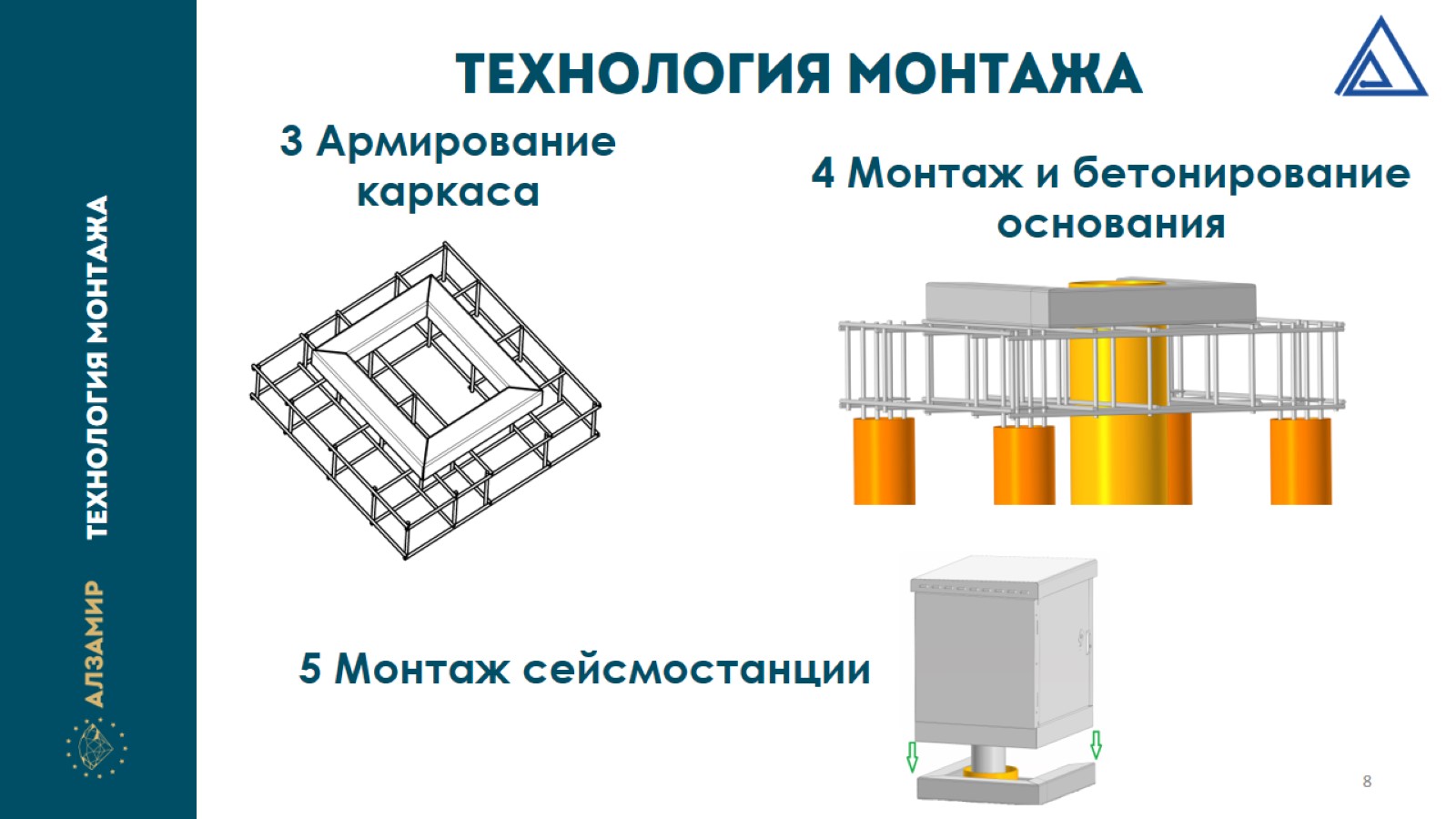 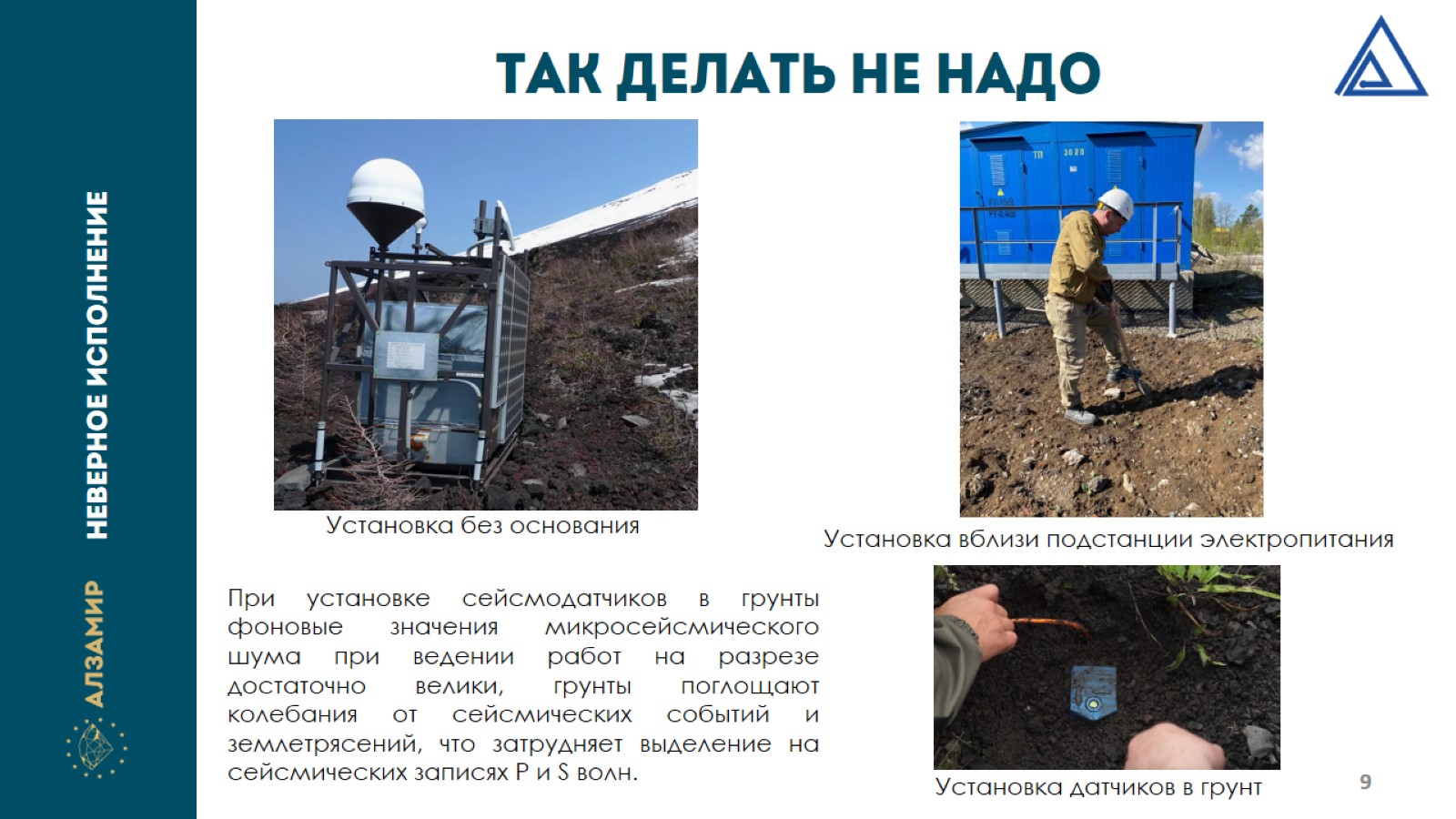 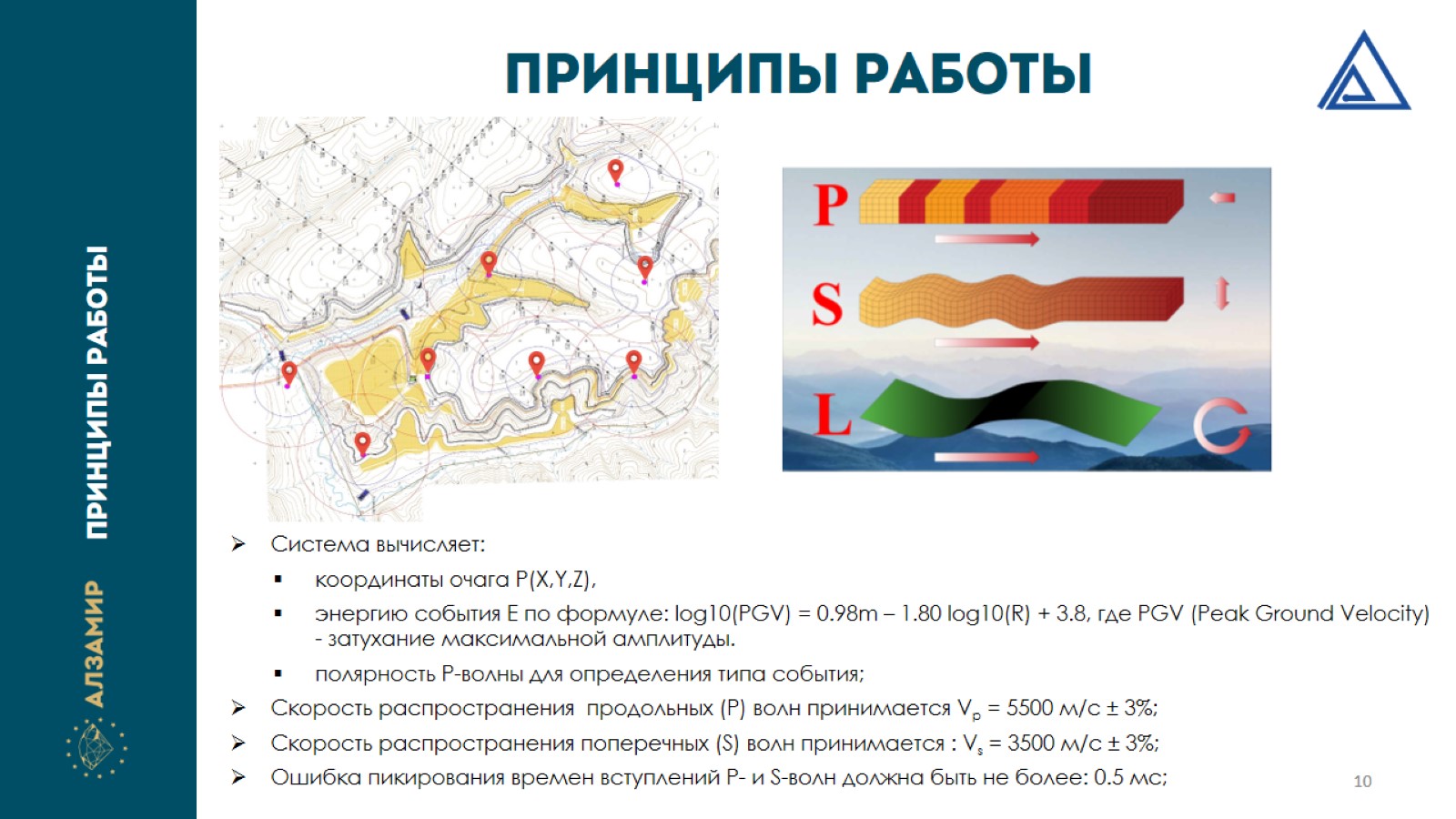 Принципы работы
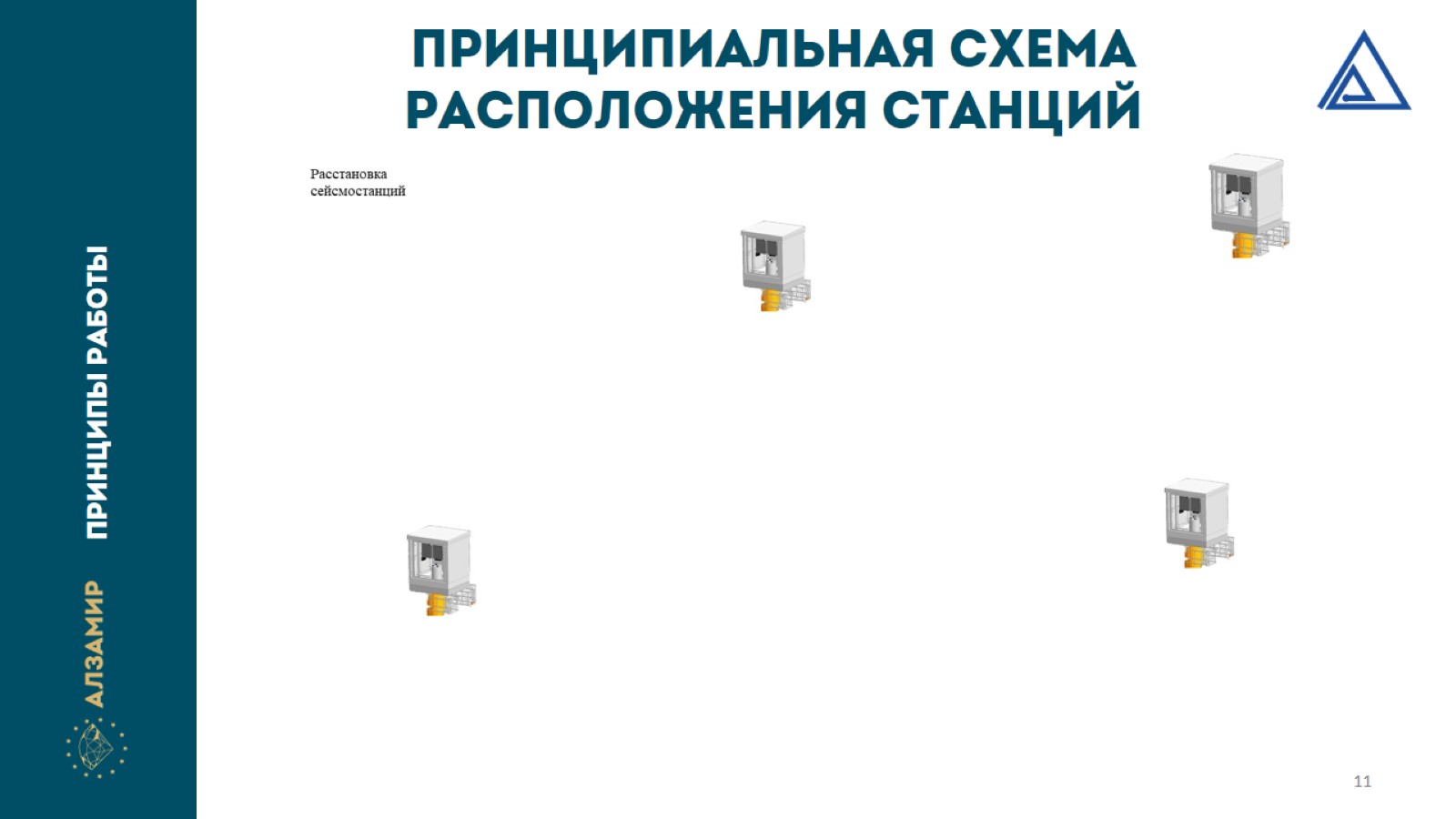 Принципиальная схема расположения станций
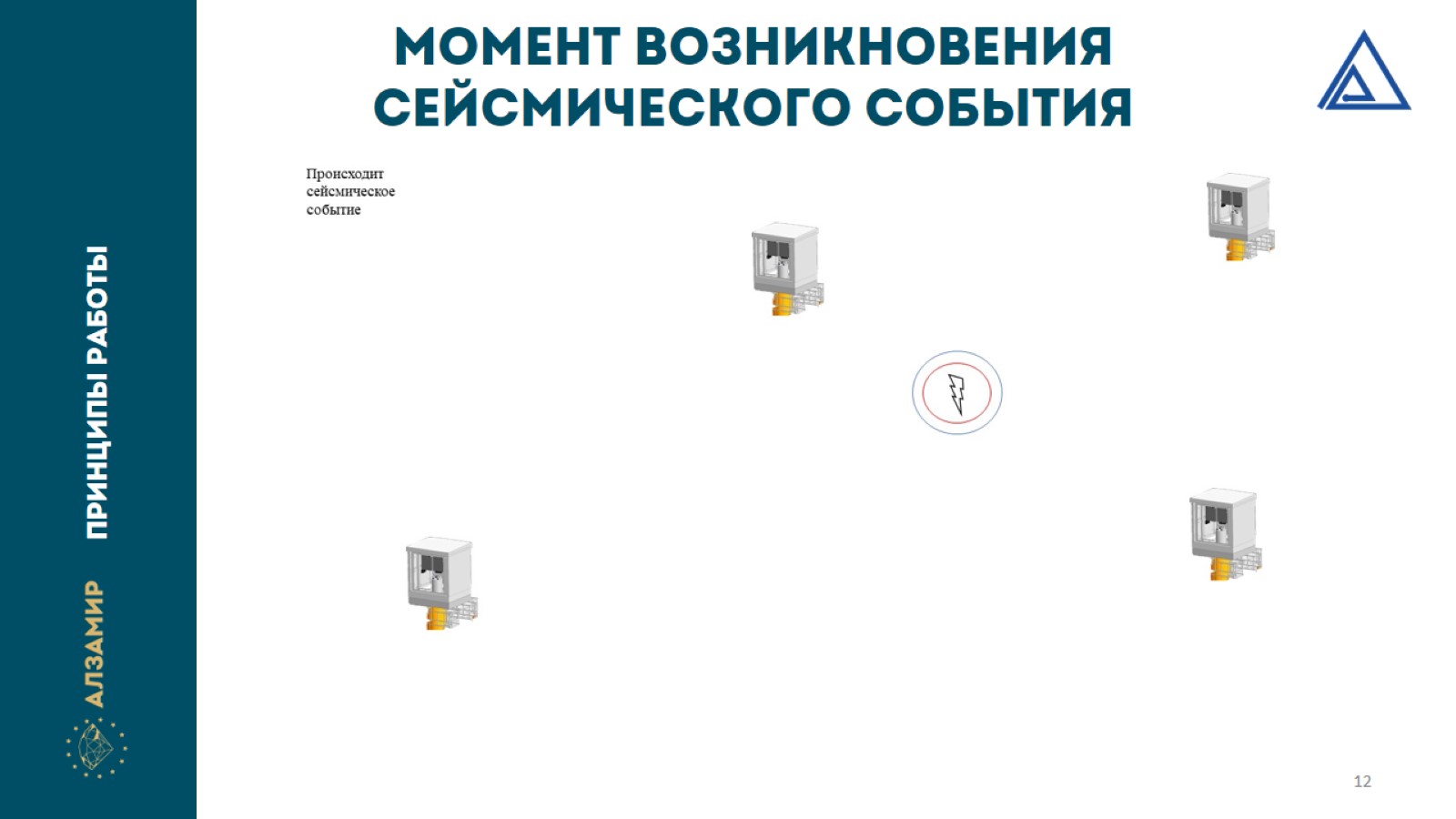 Момент возникновения сейсмического события
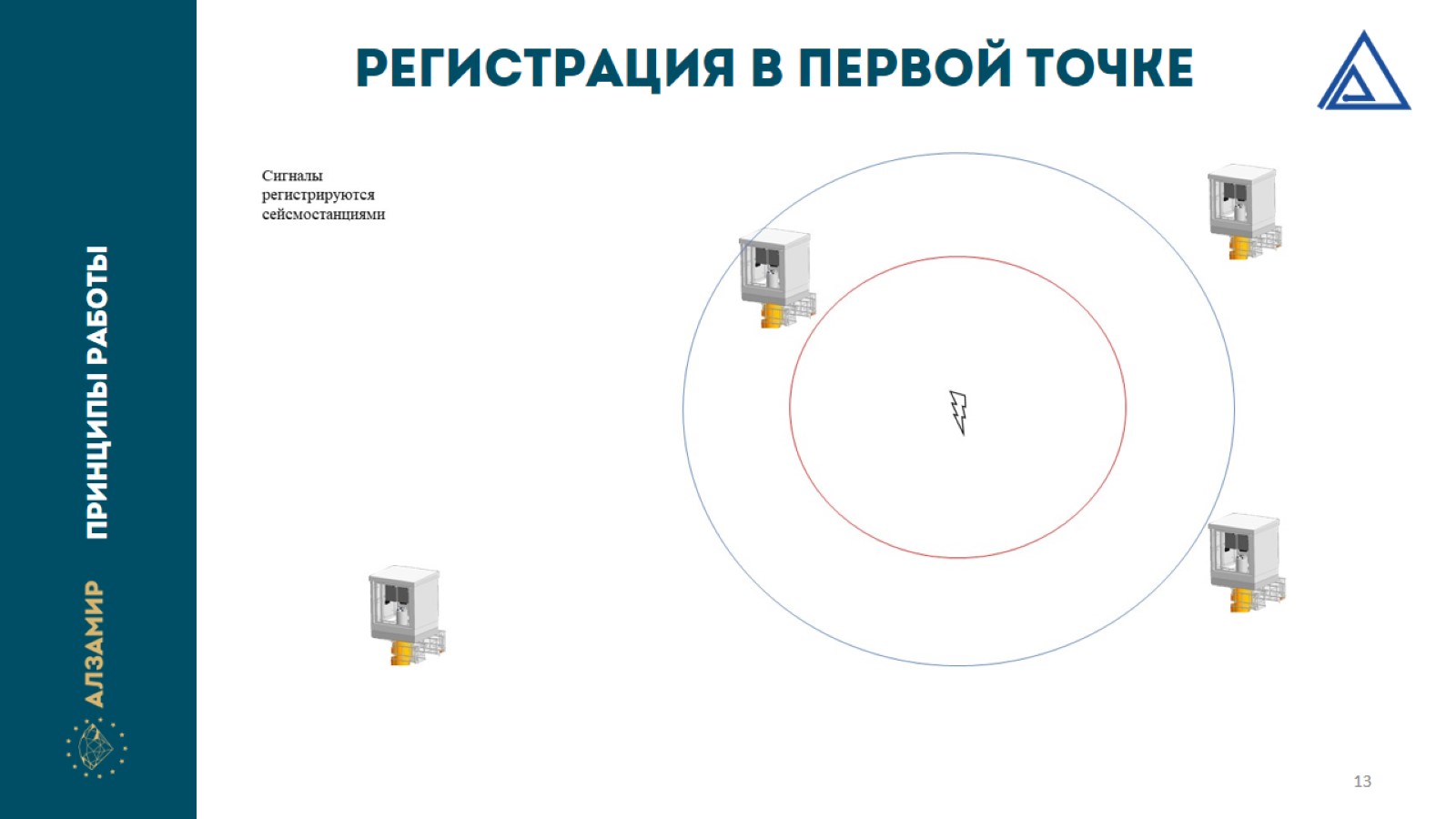 Регистрация в первой точке
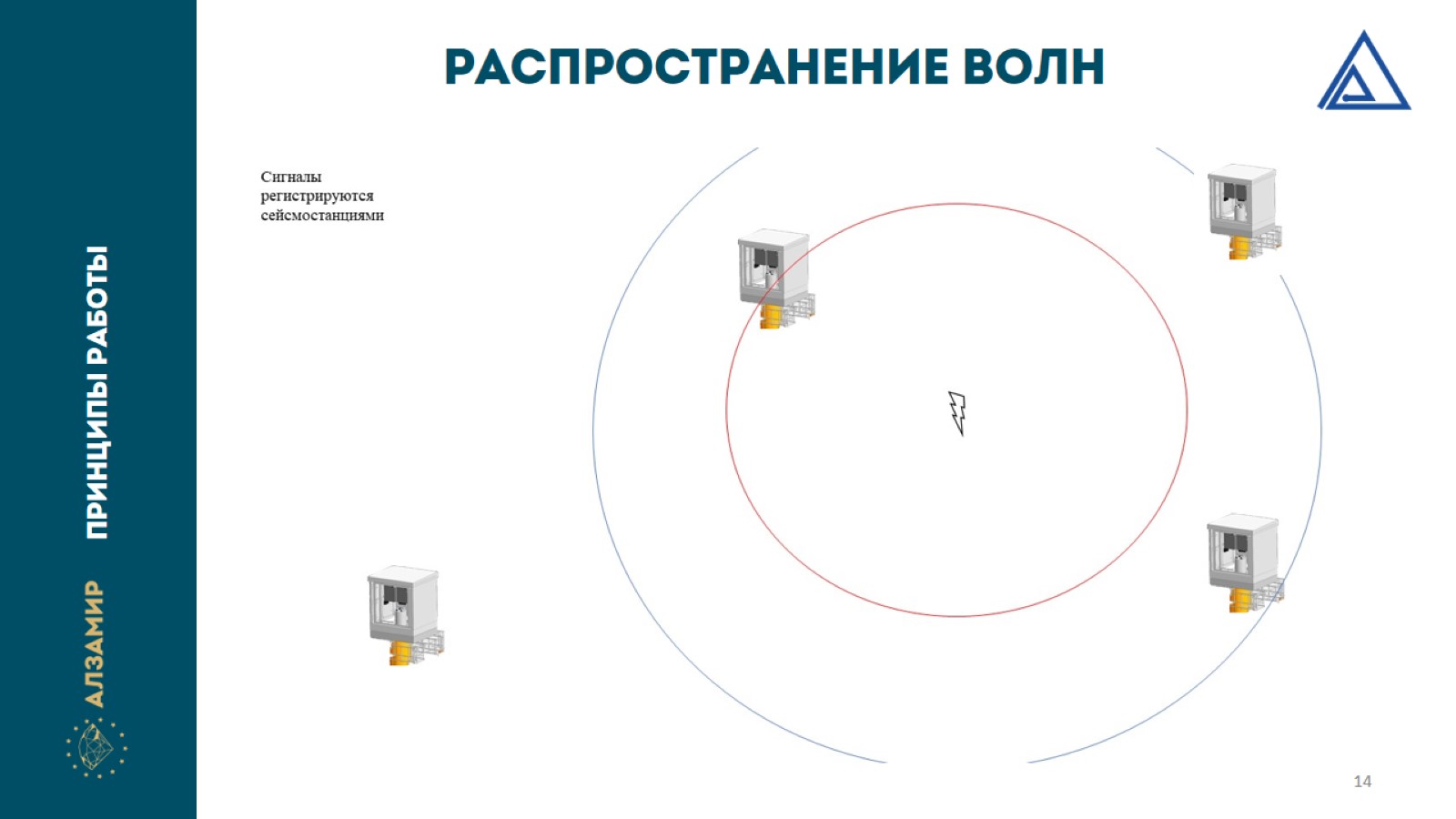 Распространение волн
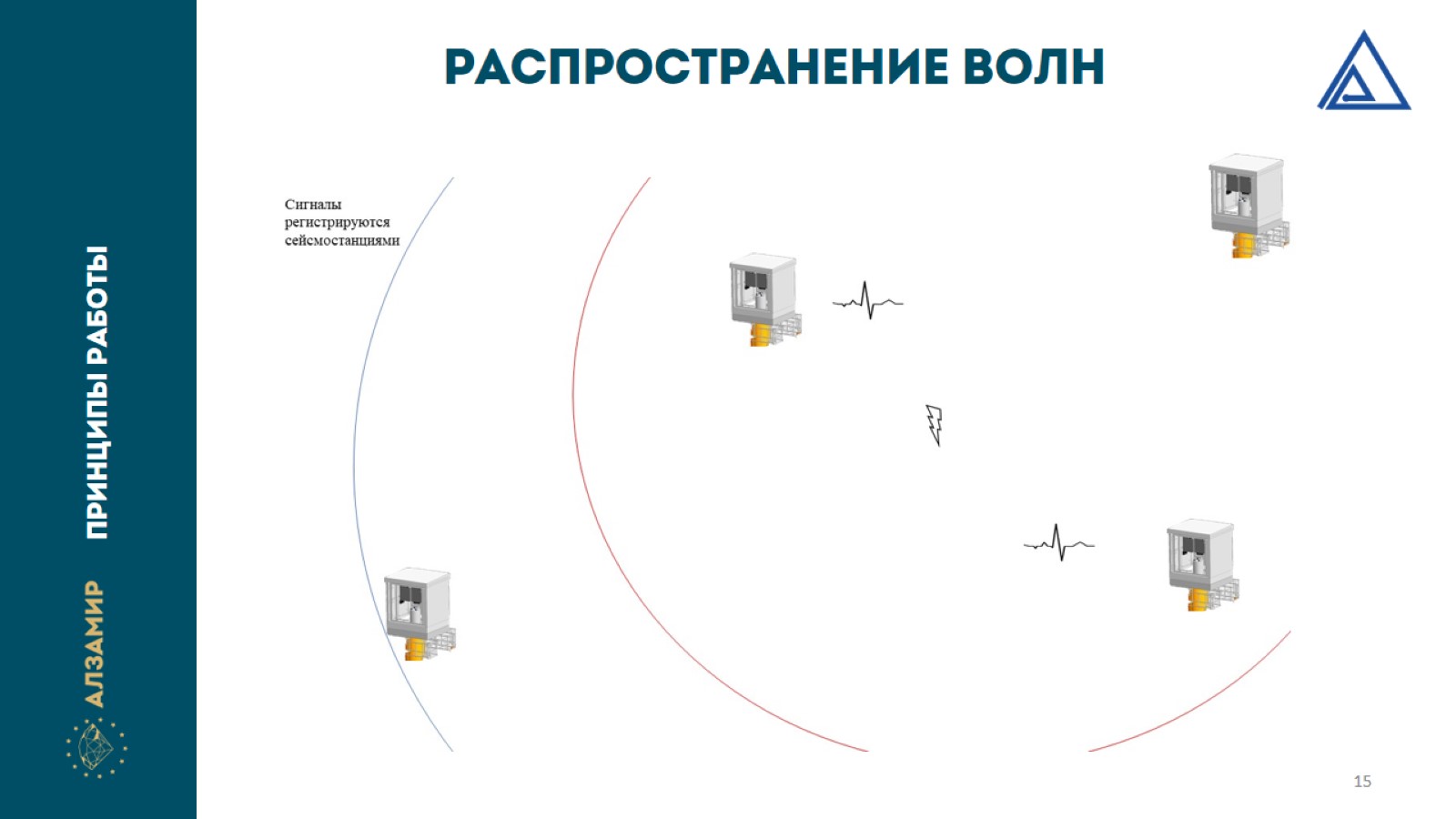 Распространение волн
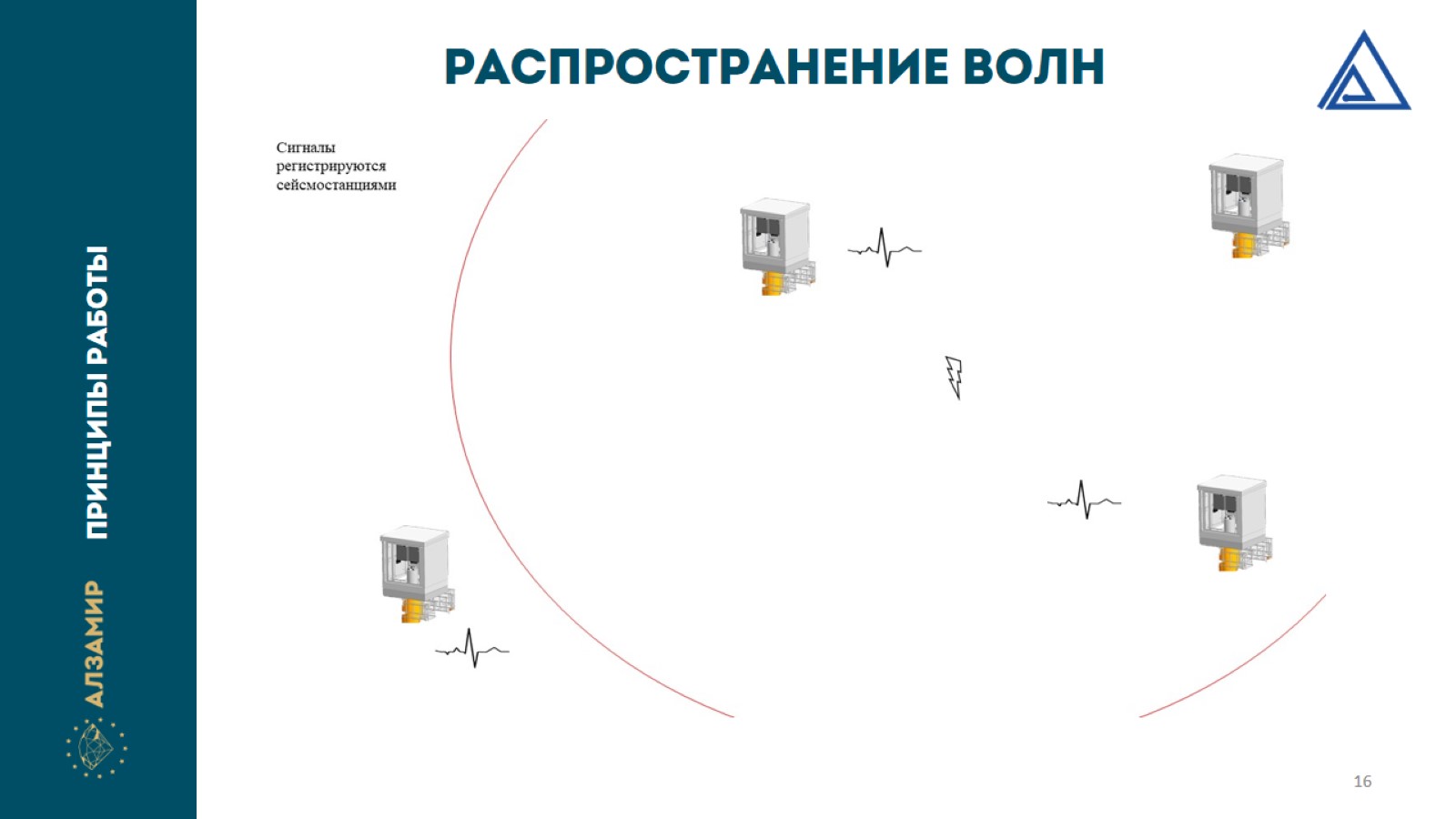 Распространение волн
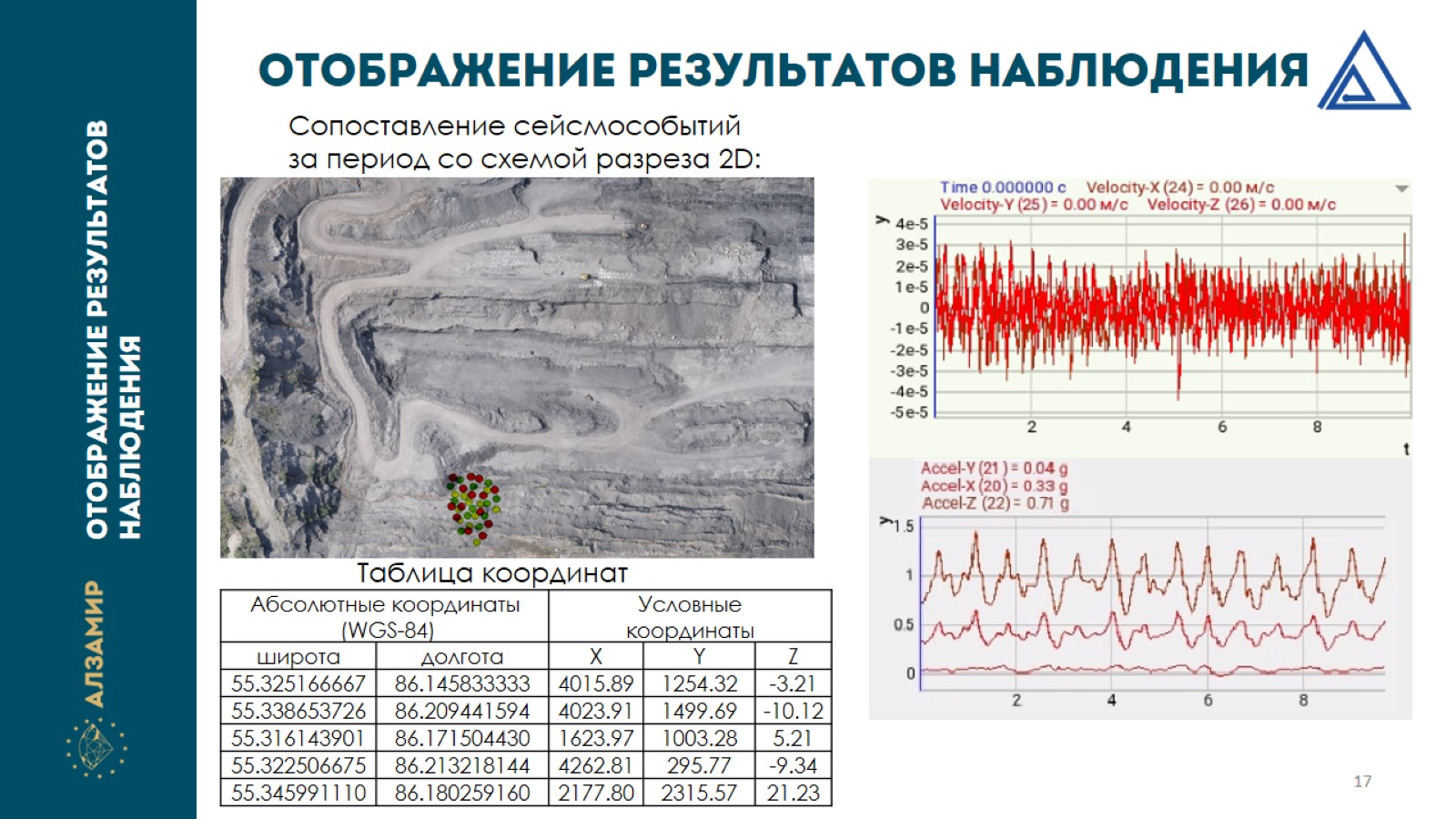 Отображение результатов наблюдения
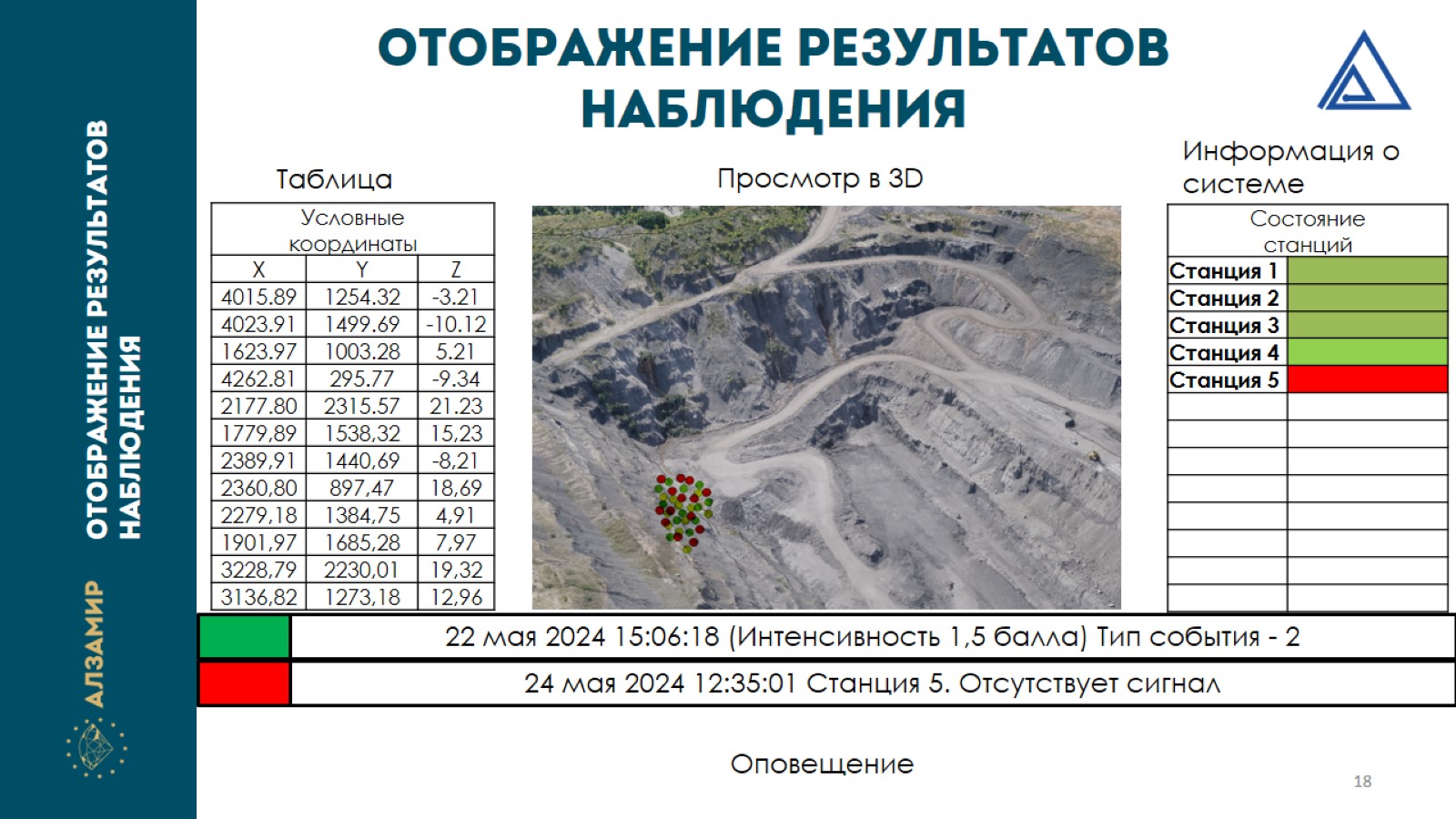 Отображение результатов наблюдения
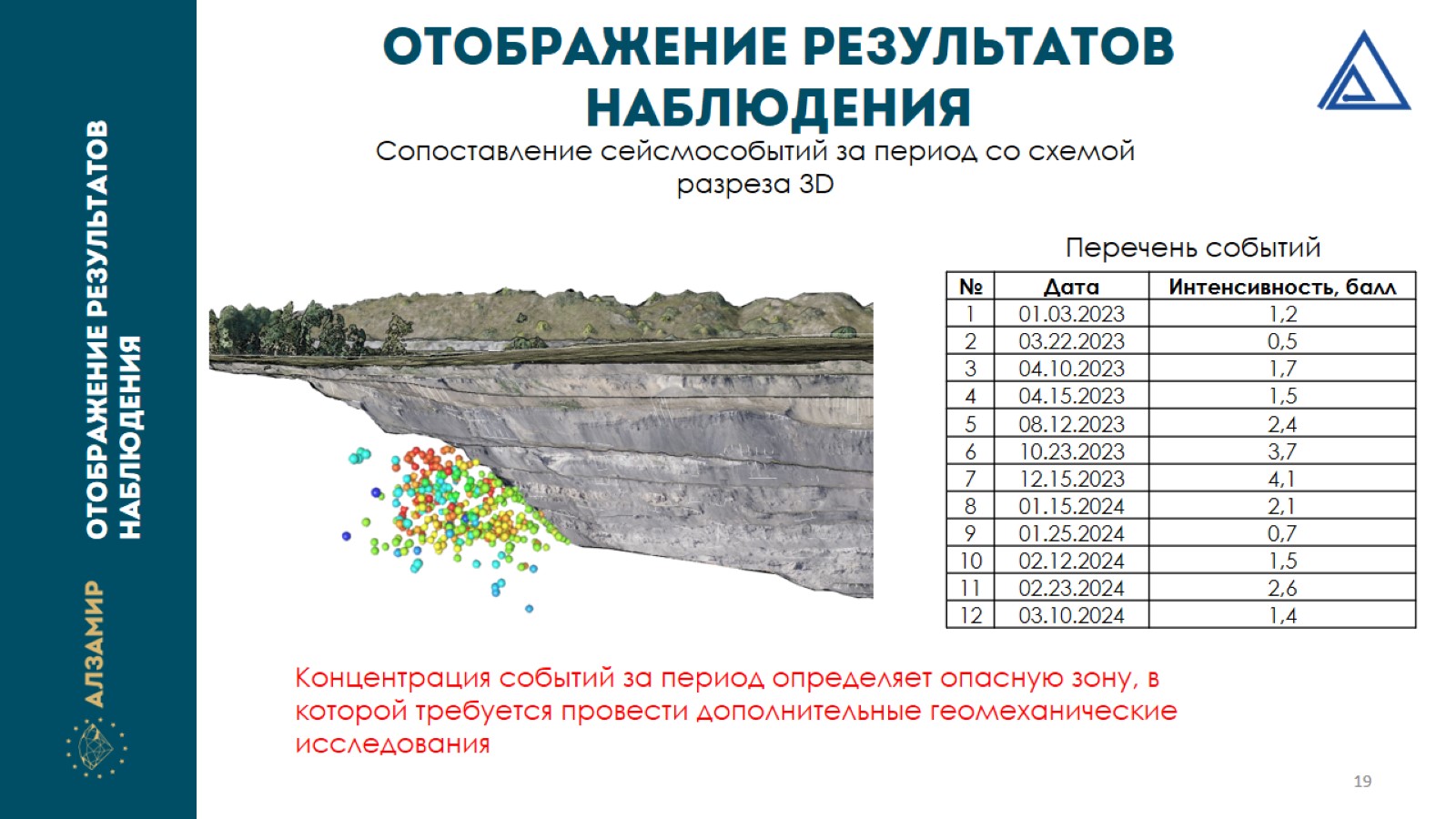 Отображение результатов наблюдения
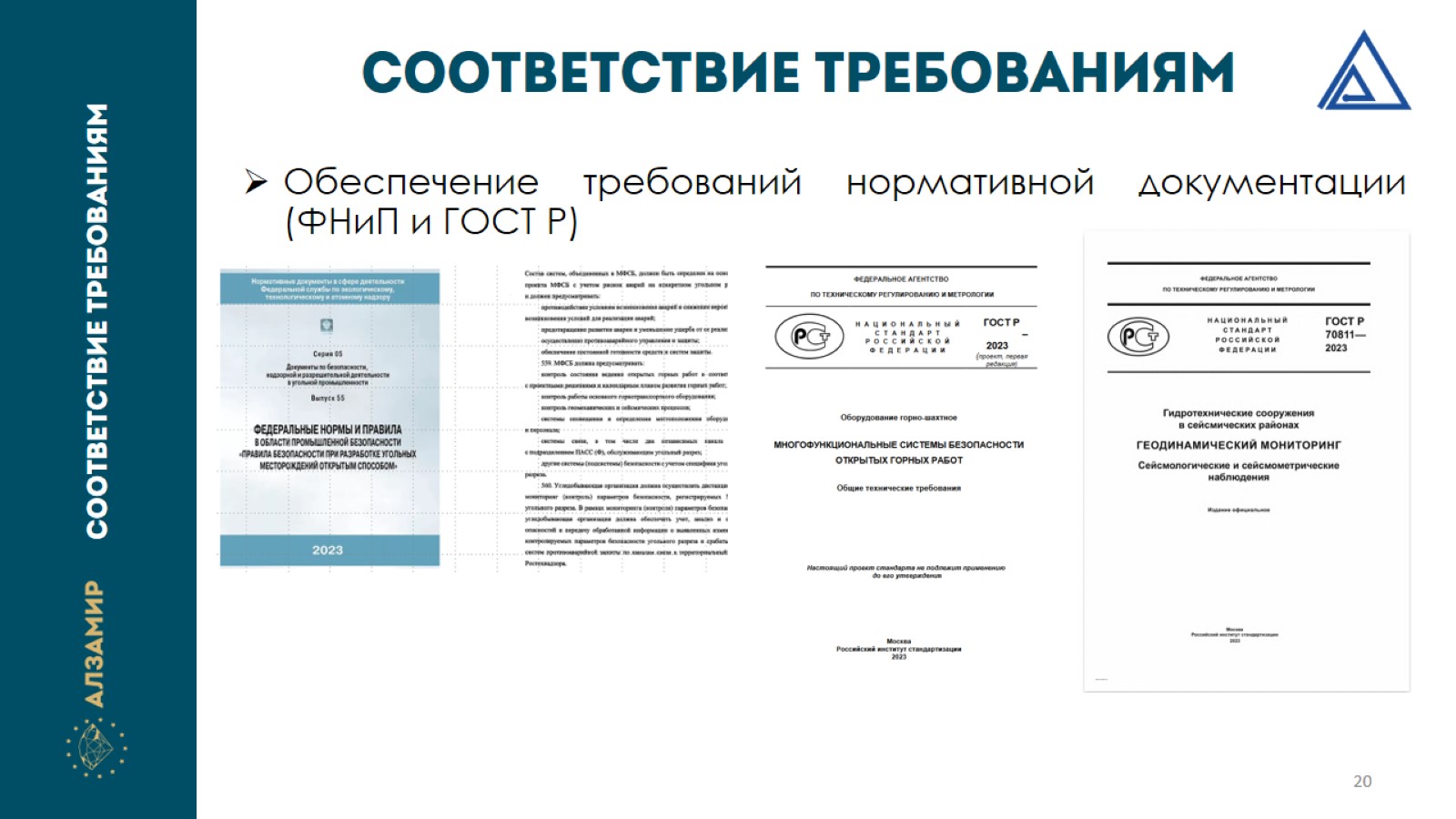 Соответствие требованиям
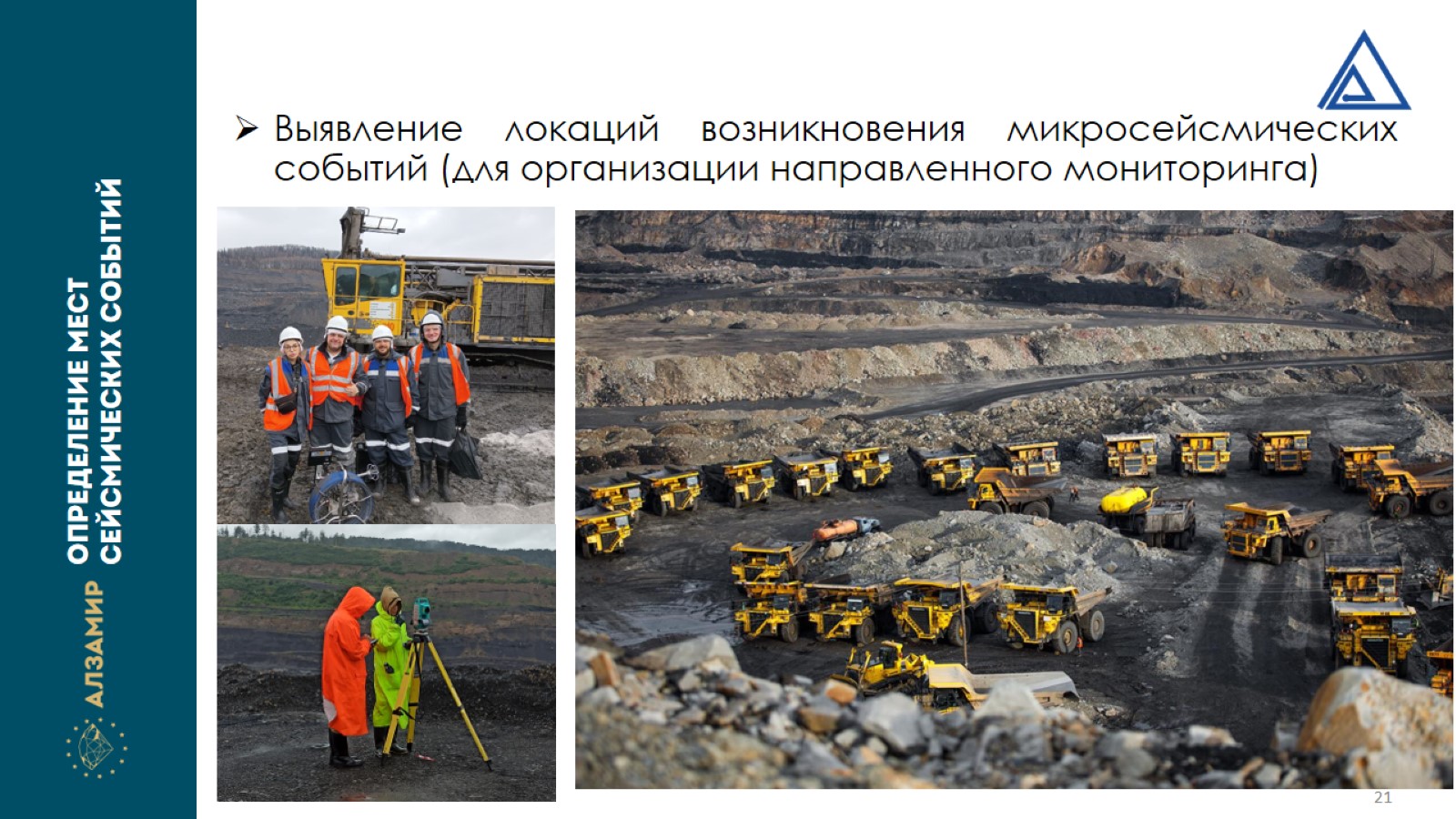 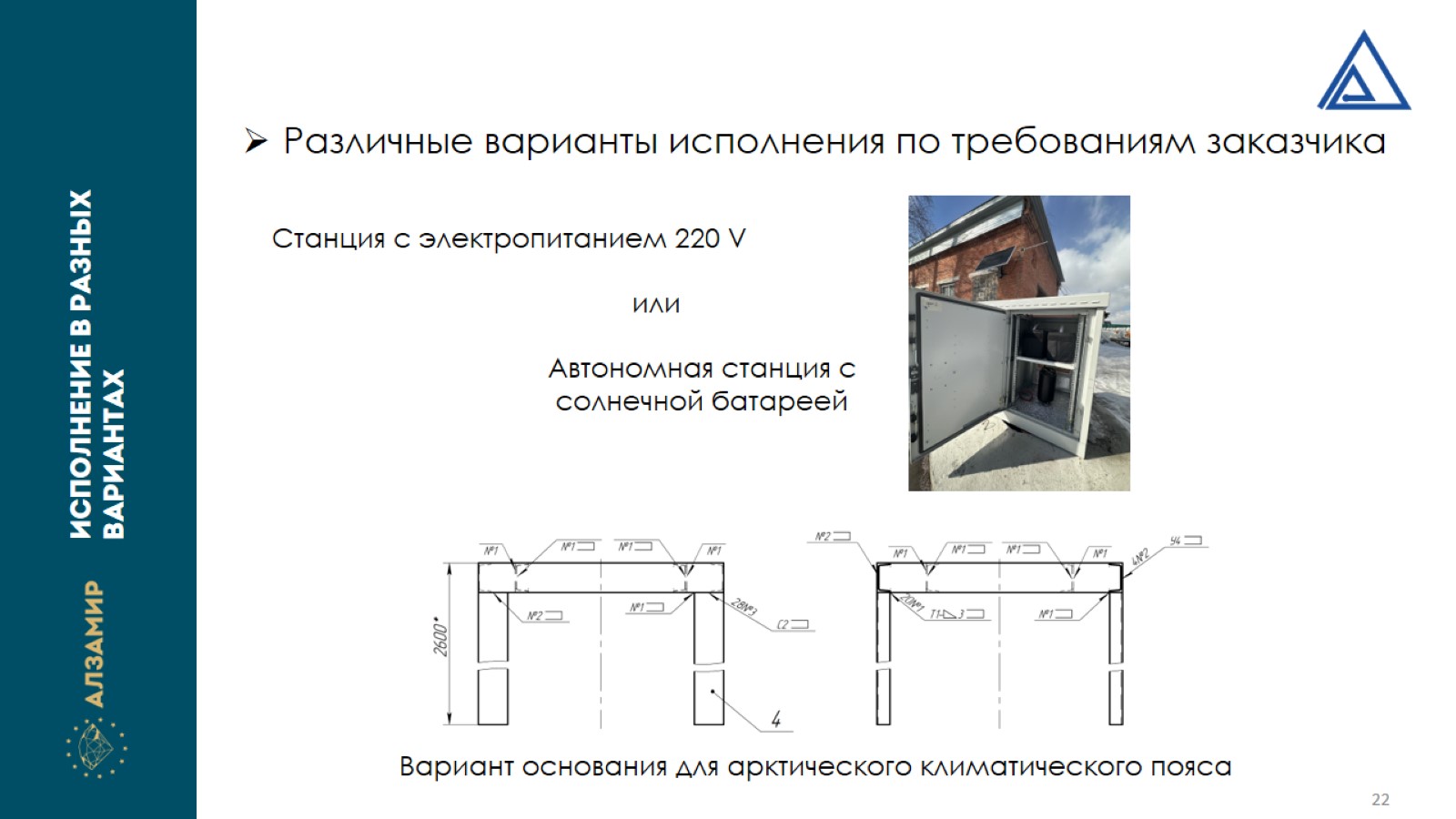 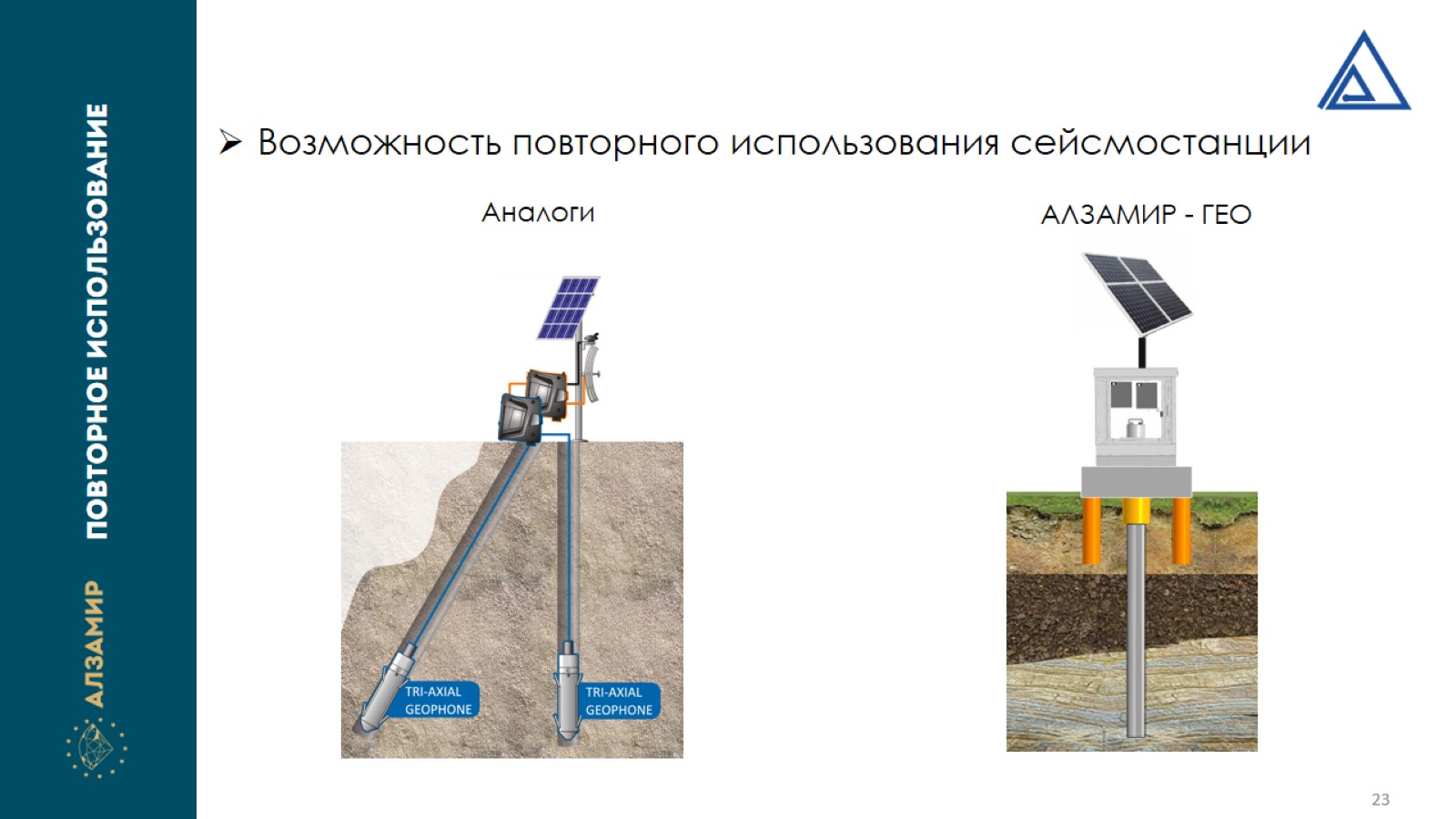 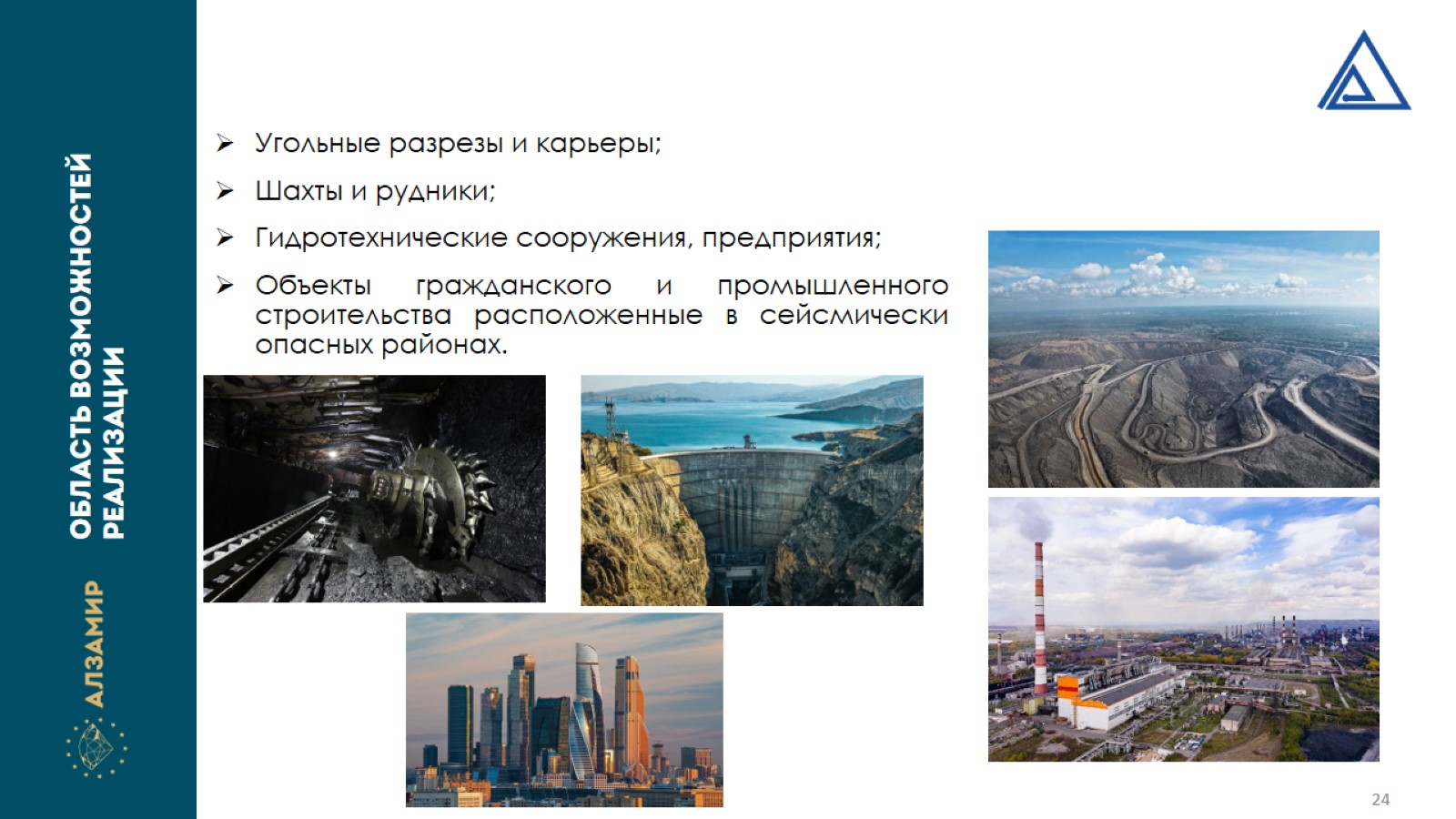 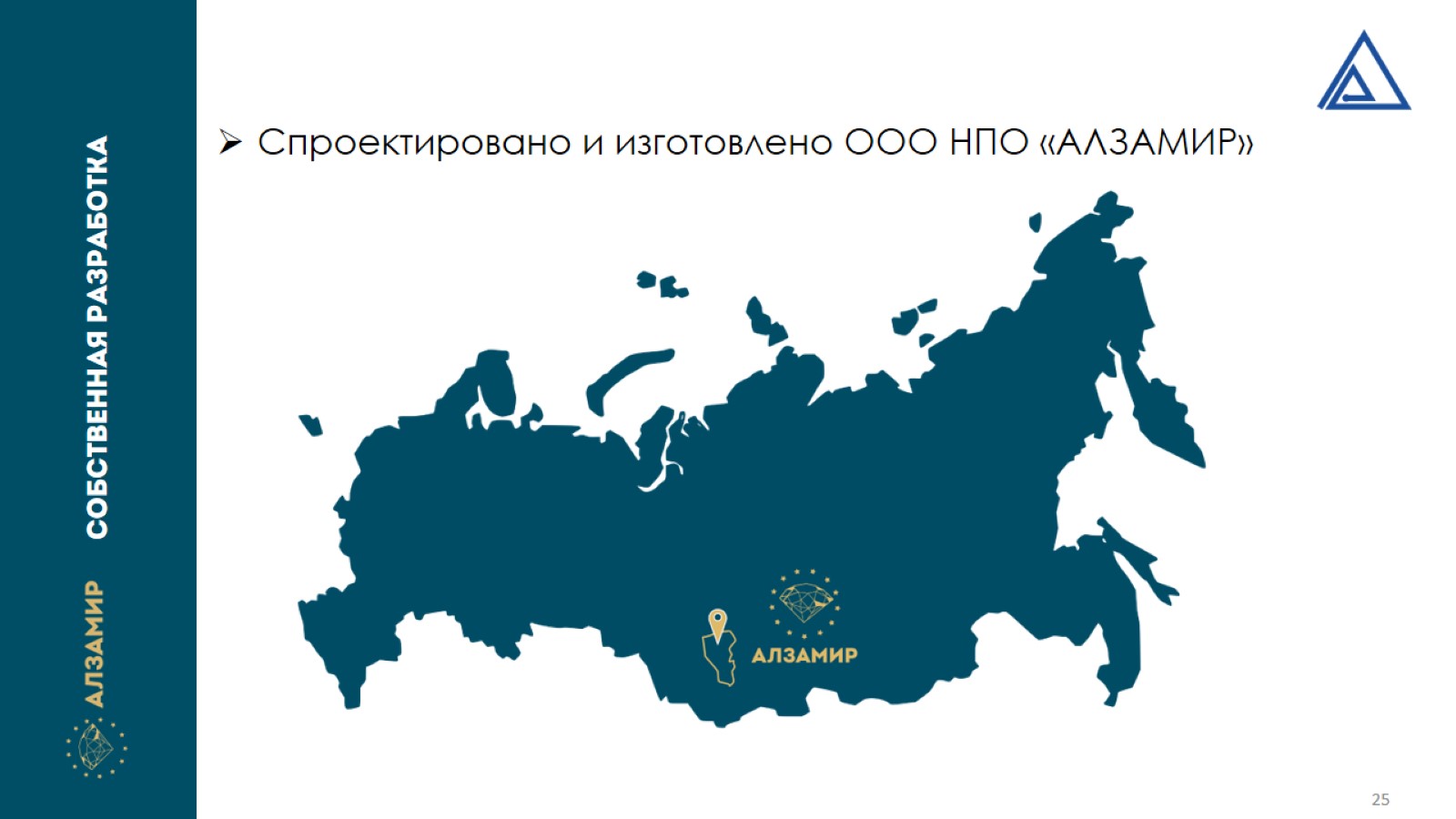 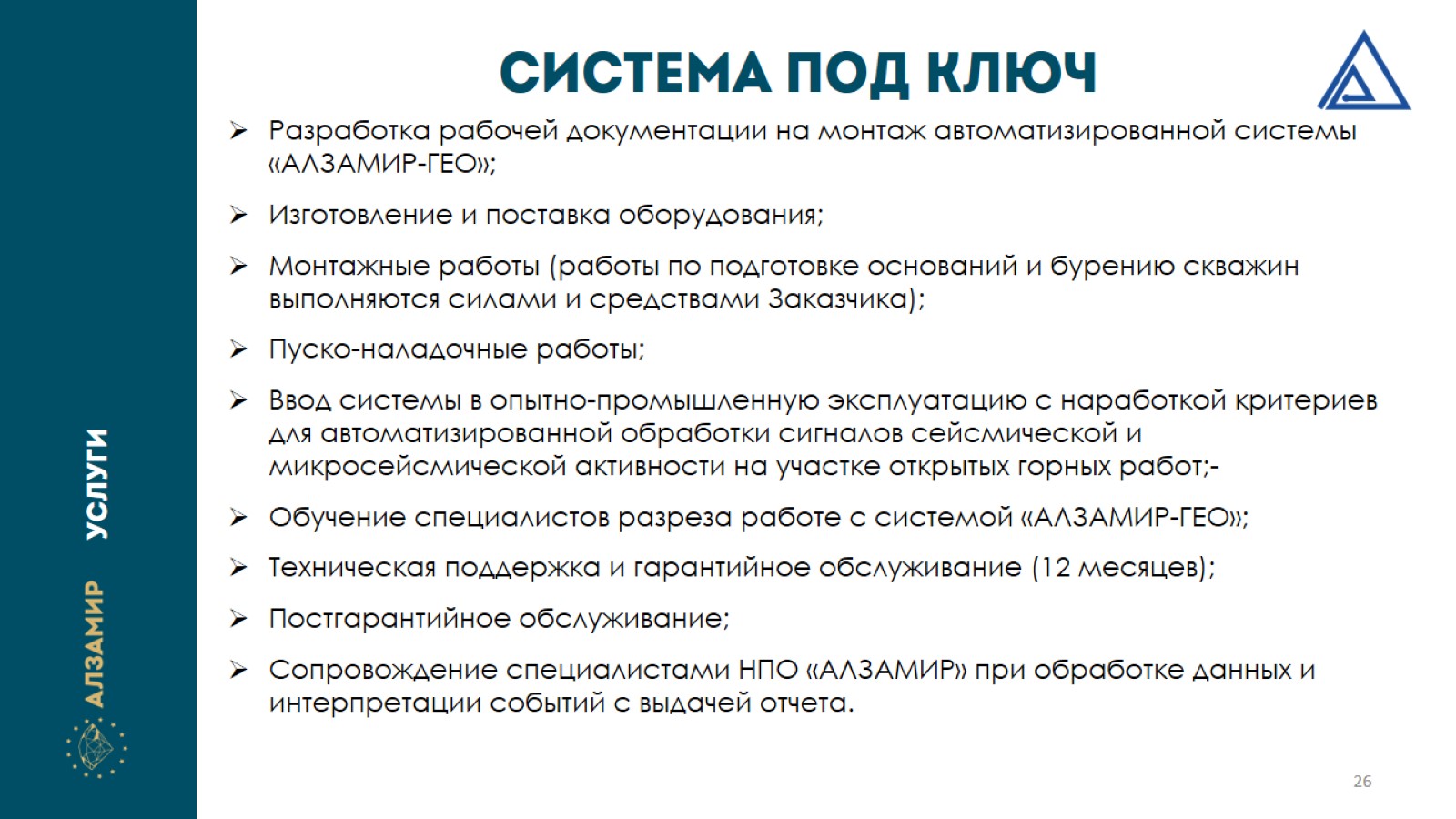 Система под ключ
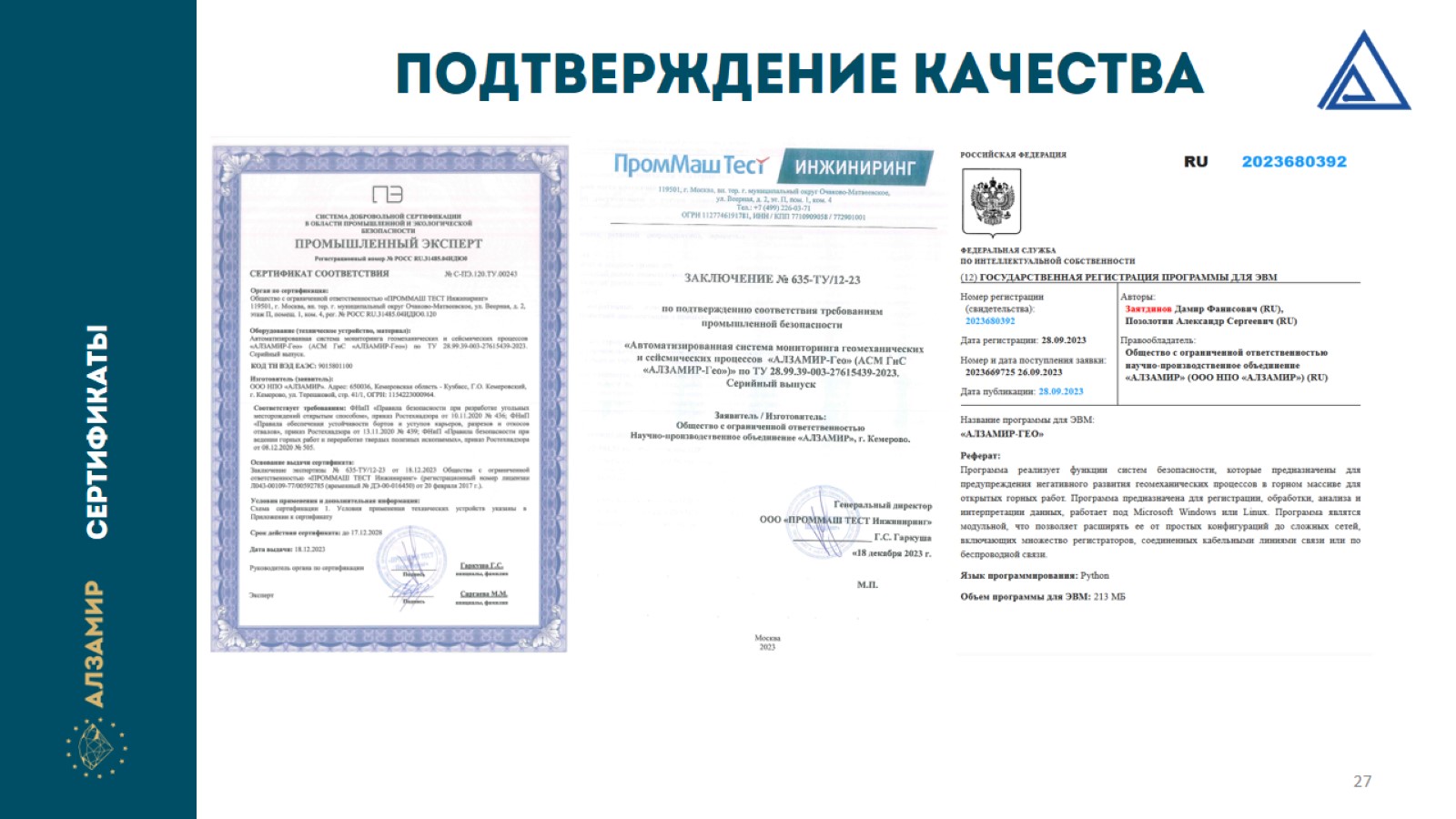 Подтверждение качества
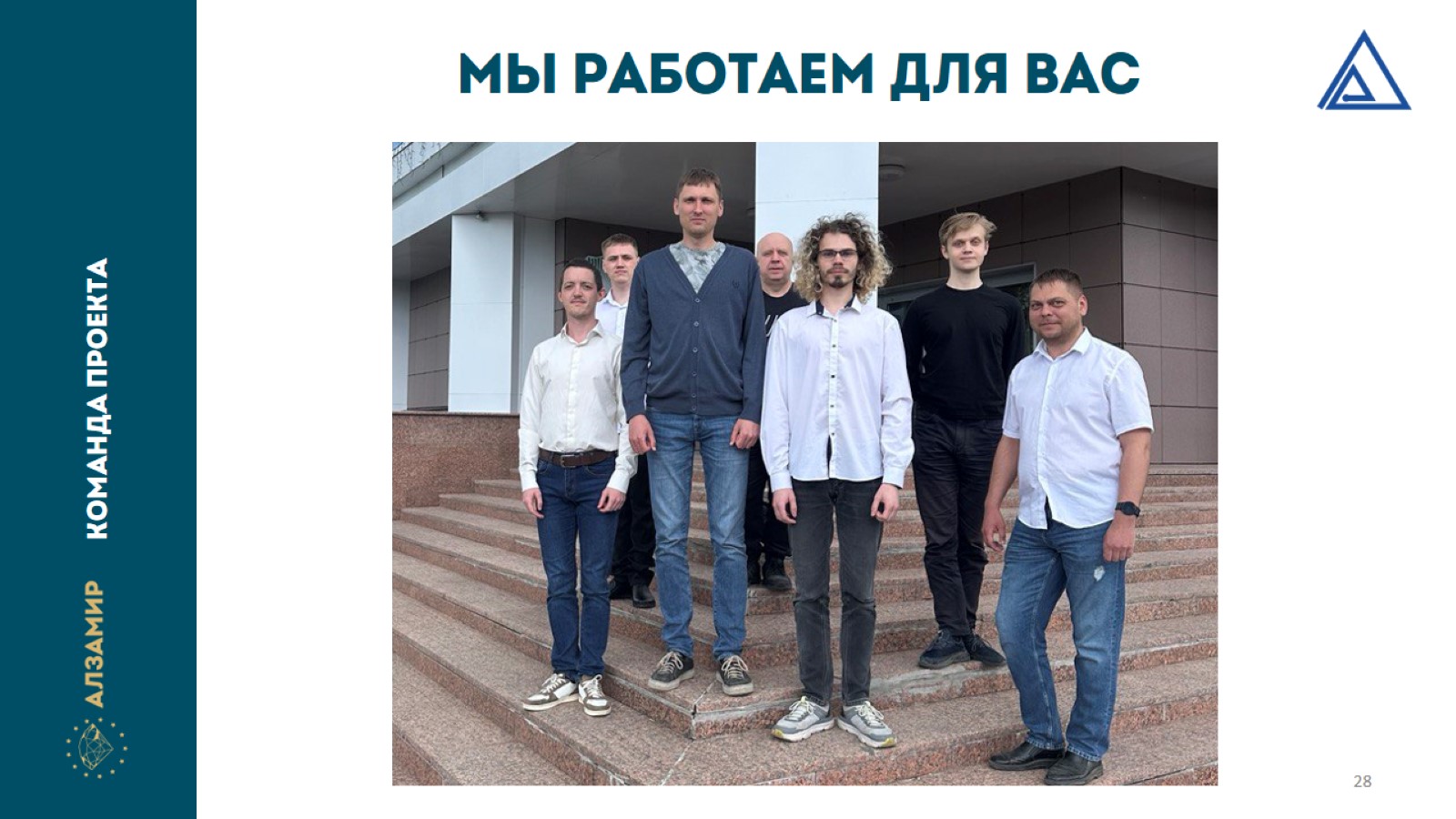 Мы работаем для Вас
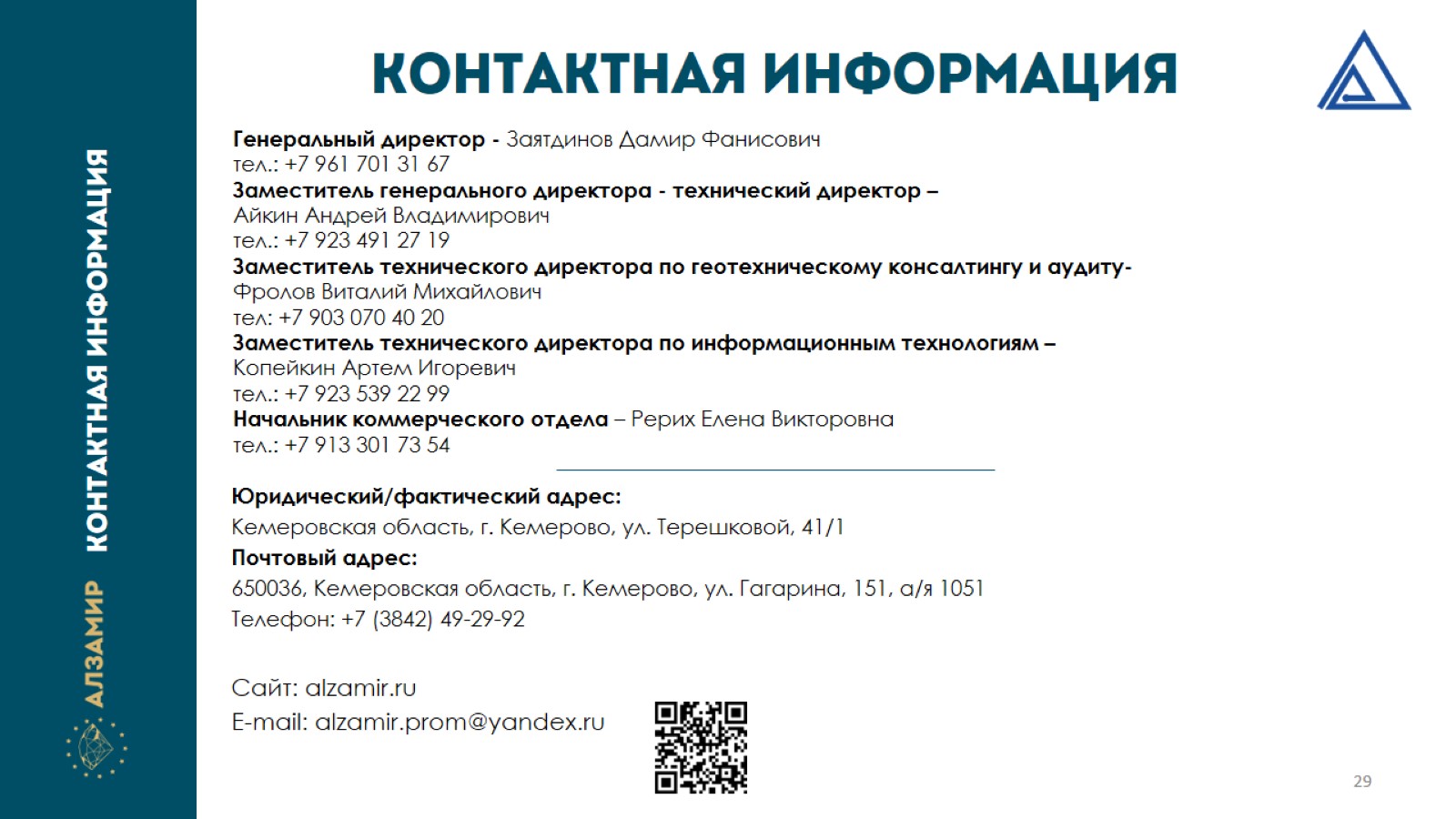 Контактная информация
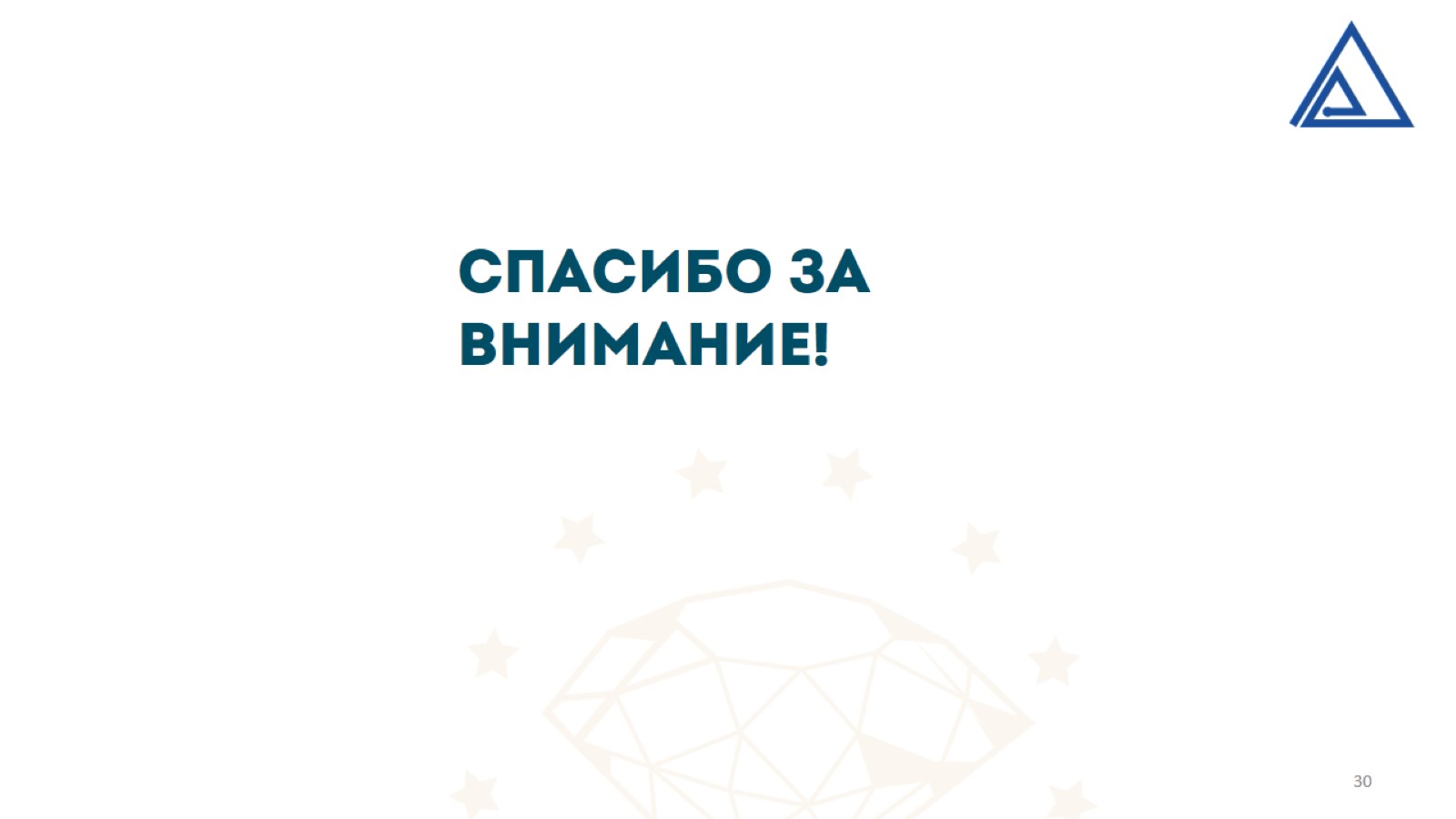